Manipulatives CPD
Session 1: Algebra Tiles
What wrong answer would you expect?
On your tables, look at the worksheet and discuss what wrong answers you would expect to see from your students
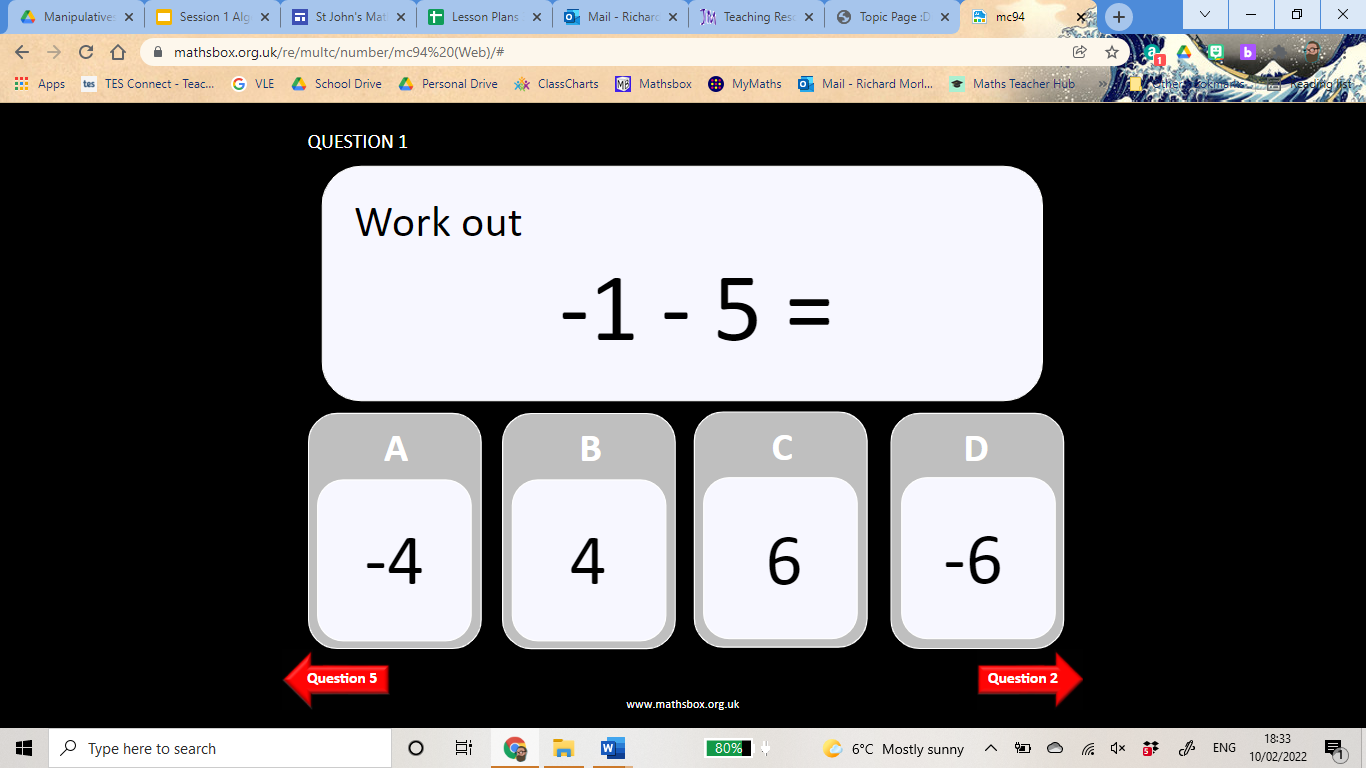 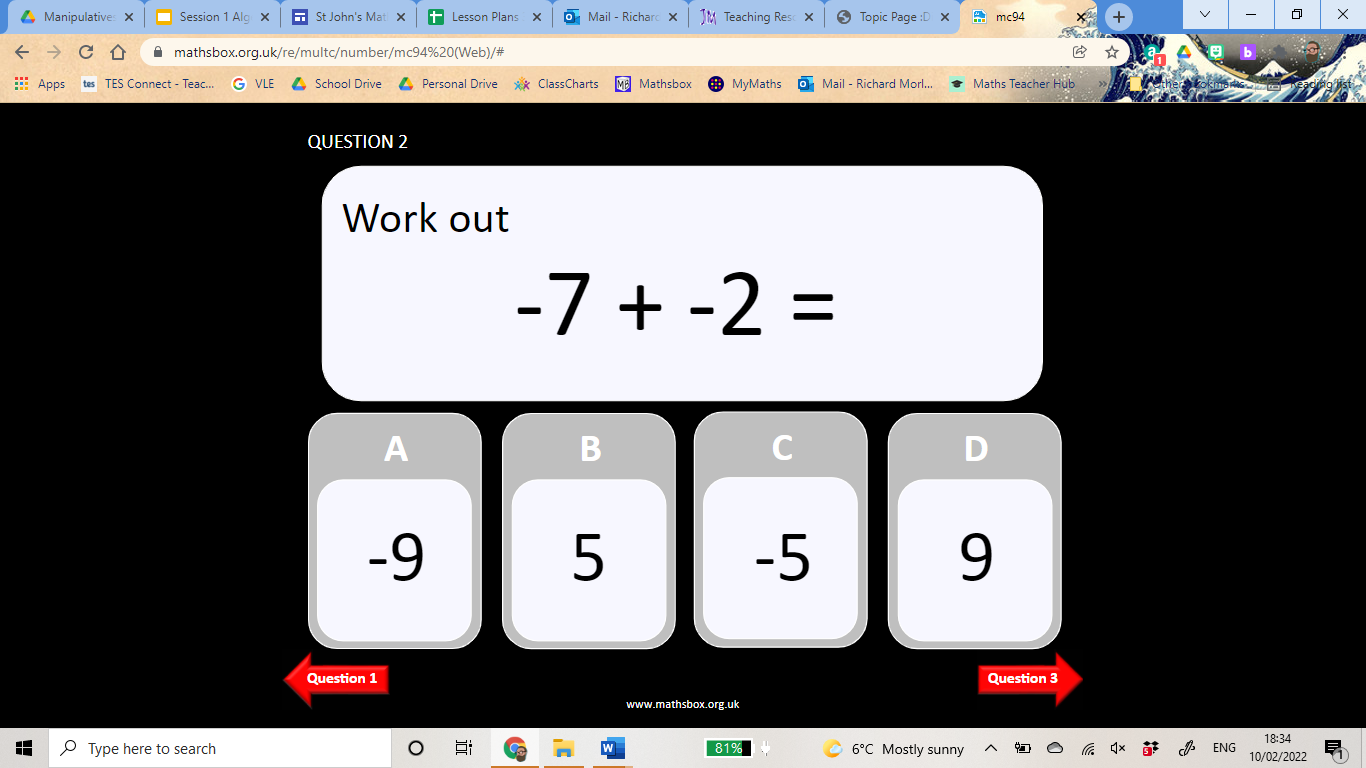 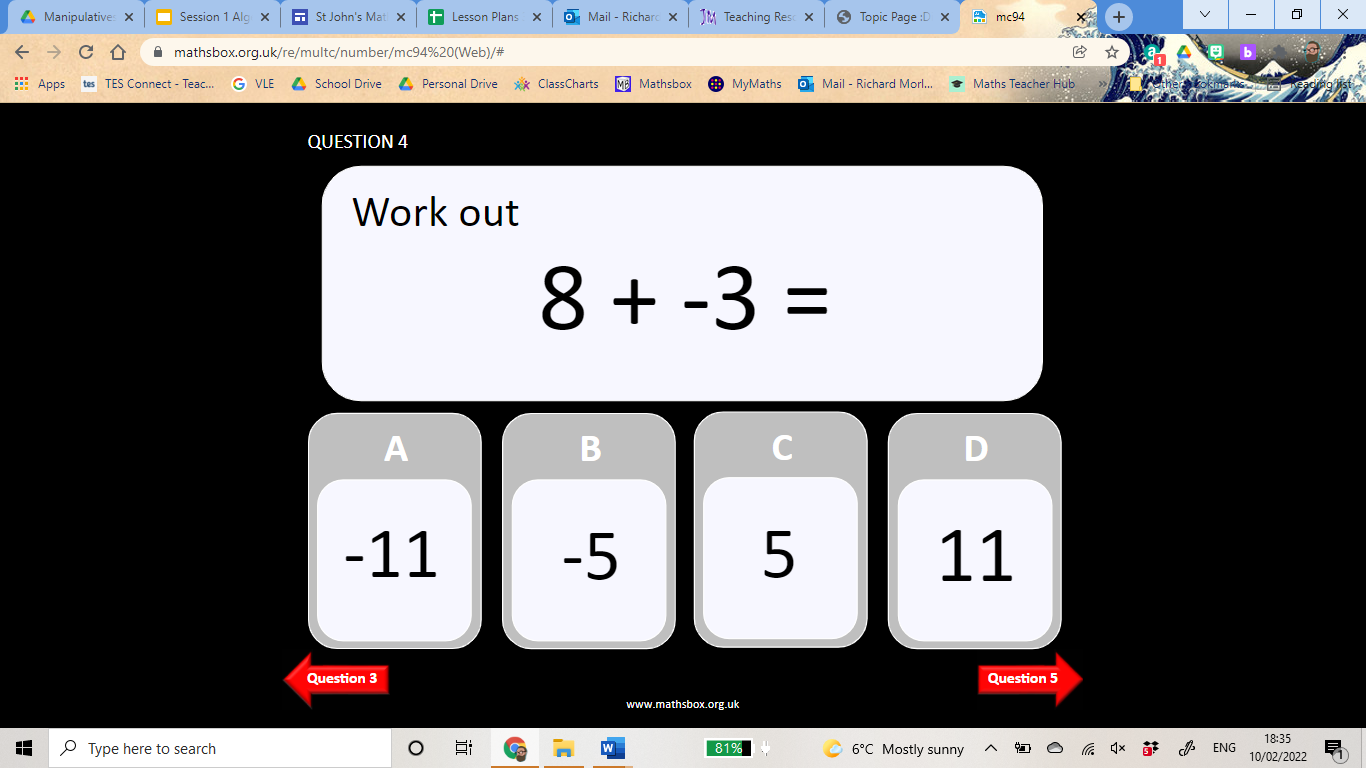 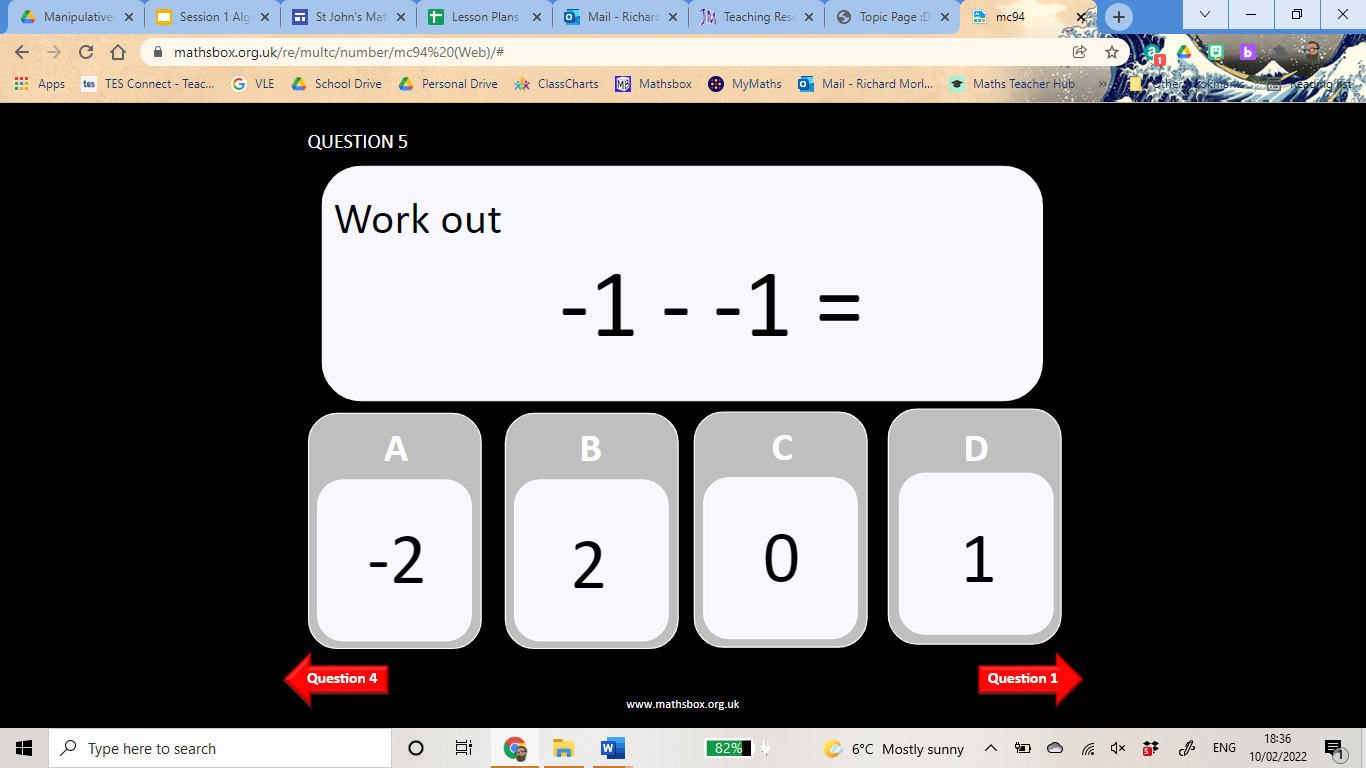 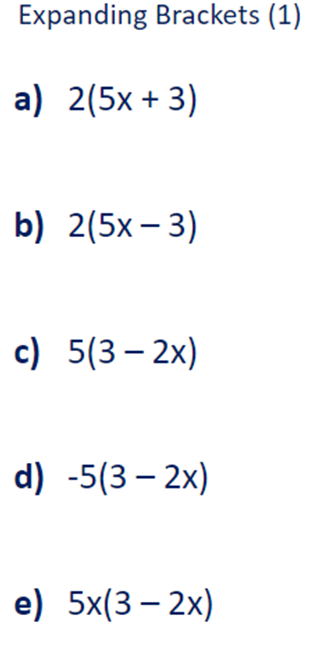 [Speaker Notes: During this section, I will bring the group together in a full group discussion, to see if we can find reasons why misconceptions occur]
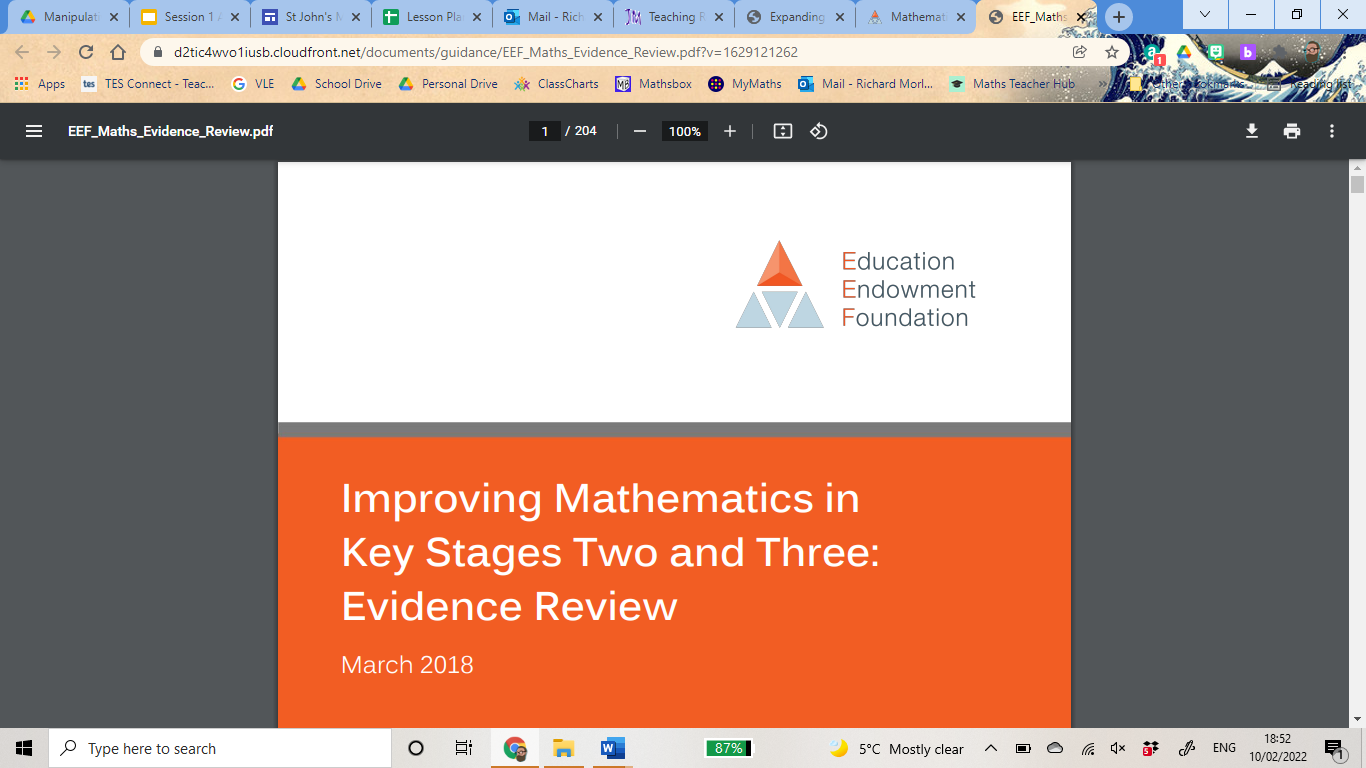 [Speaker Notes: Introduce the research that underpins today’s session]
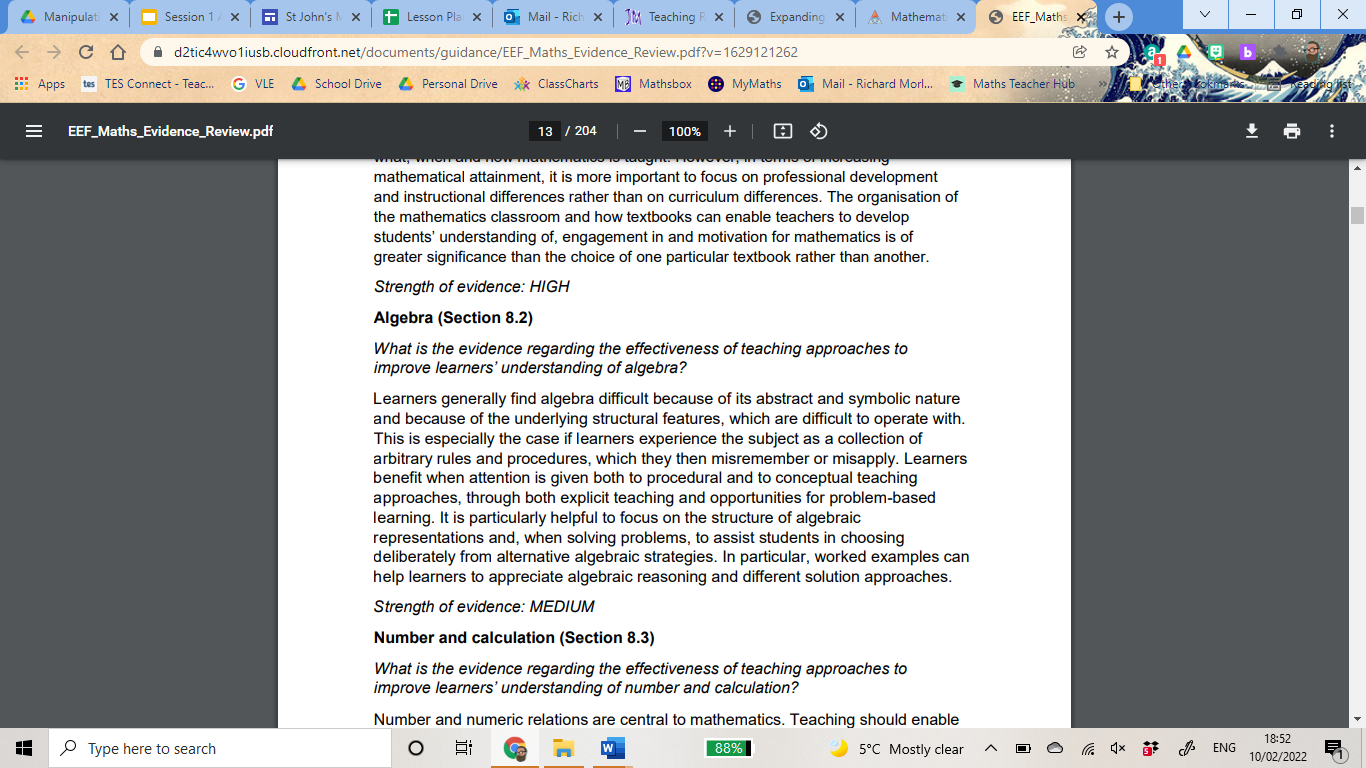 [Speaker Notes: Ask group to read this section of the evidence review, and ask if they recognise any of what is said in their own classrooms]
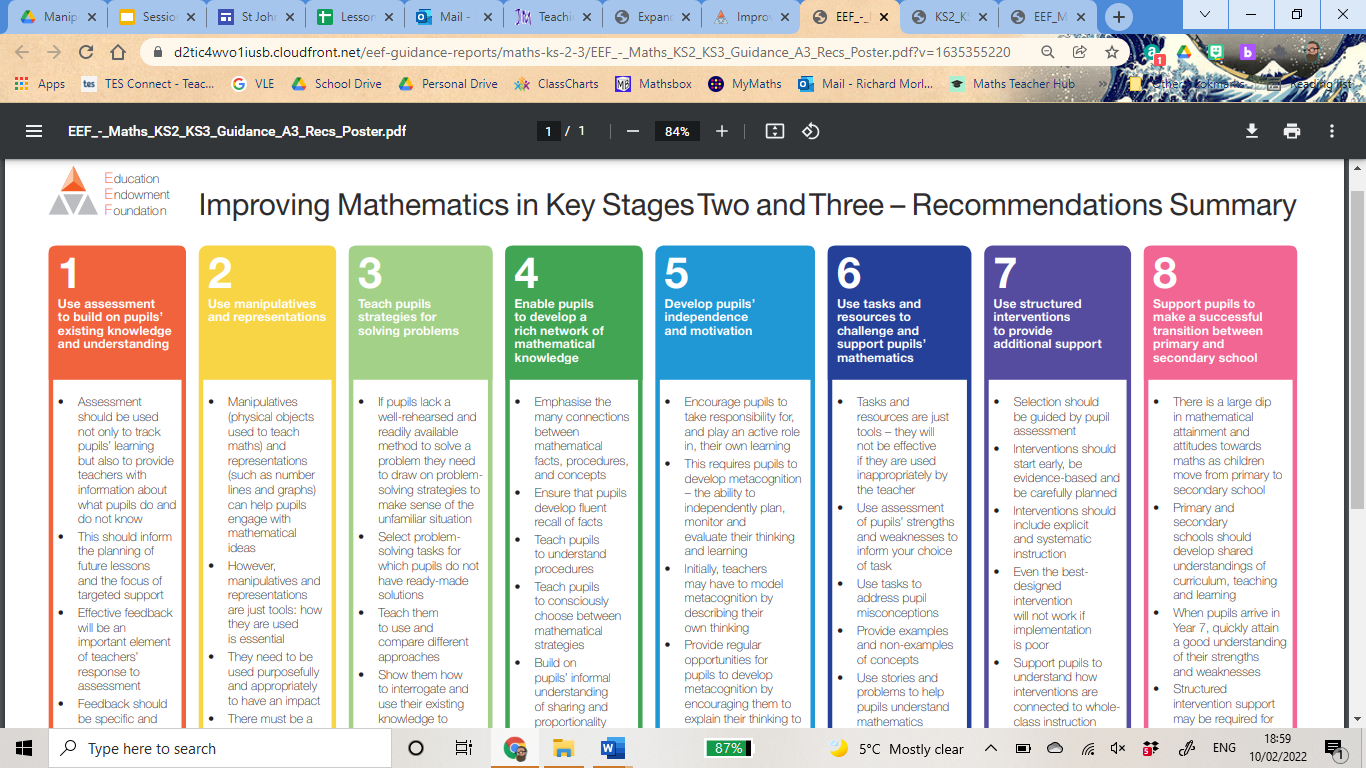 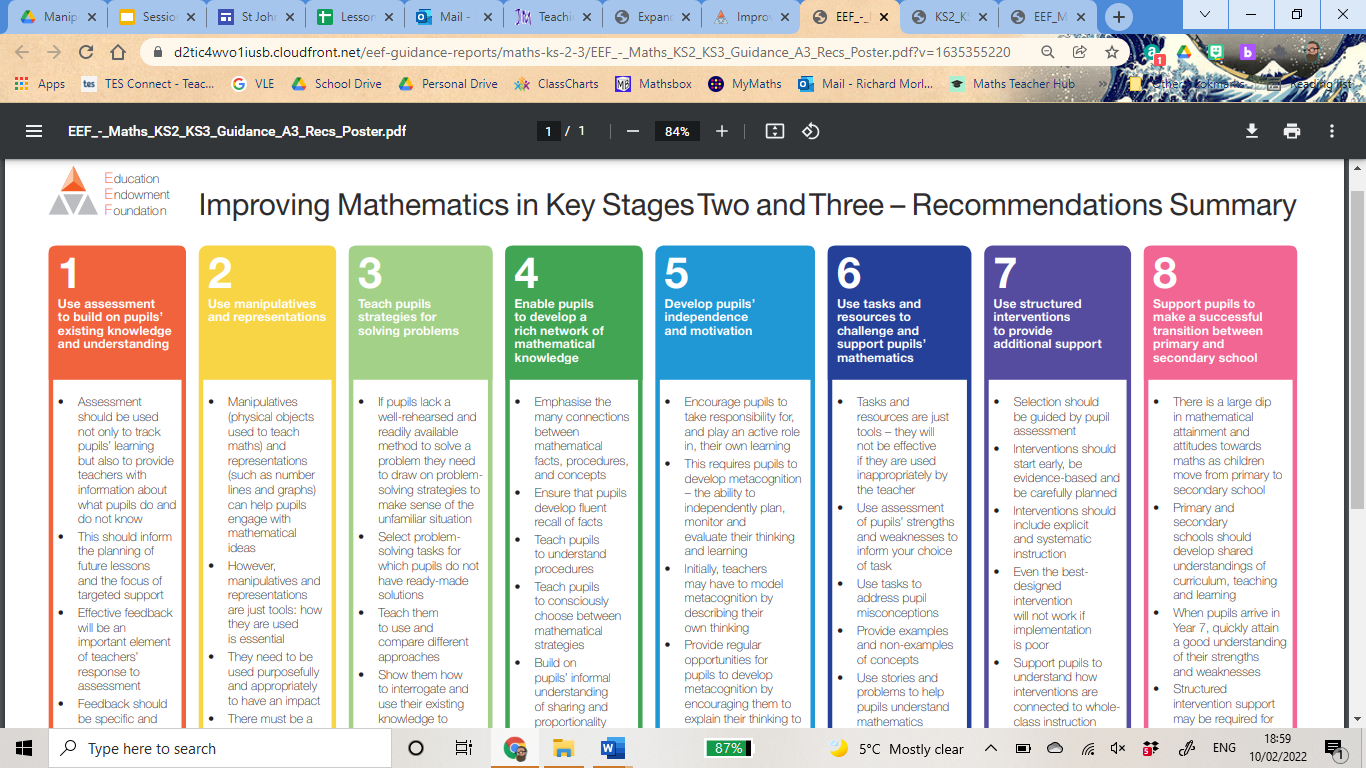 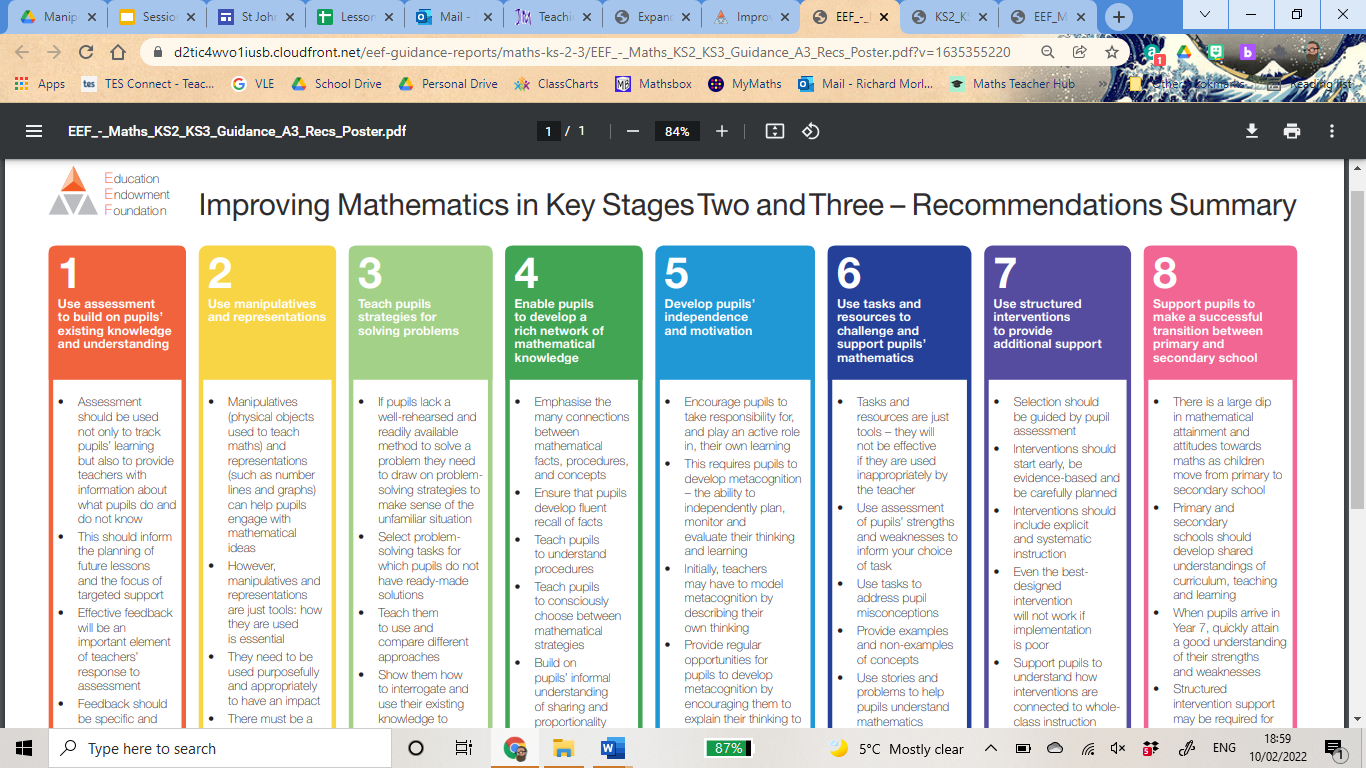 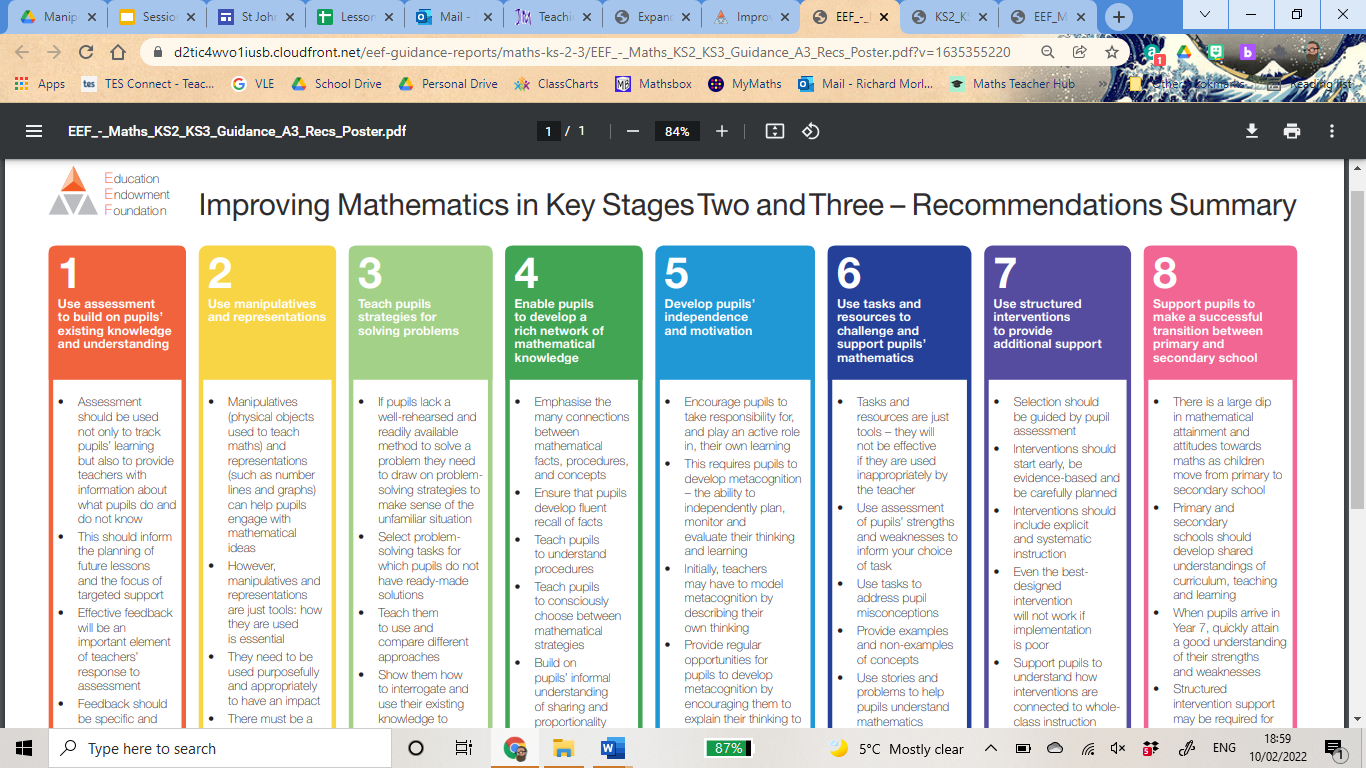 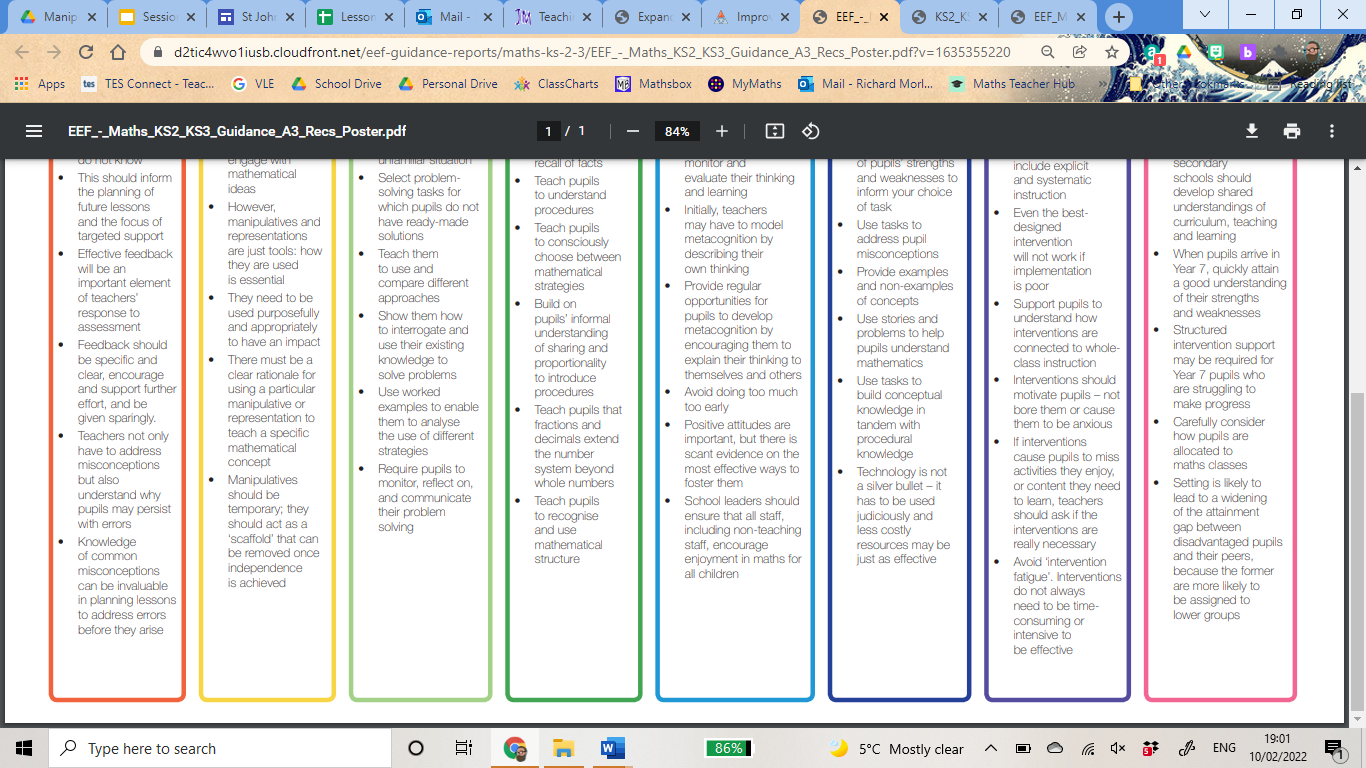 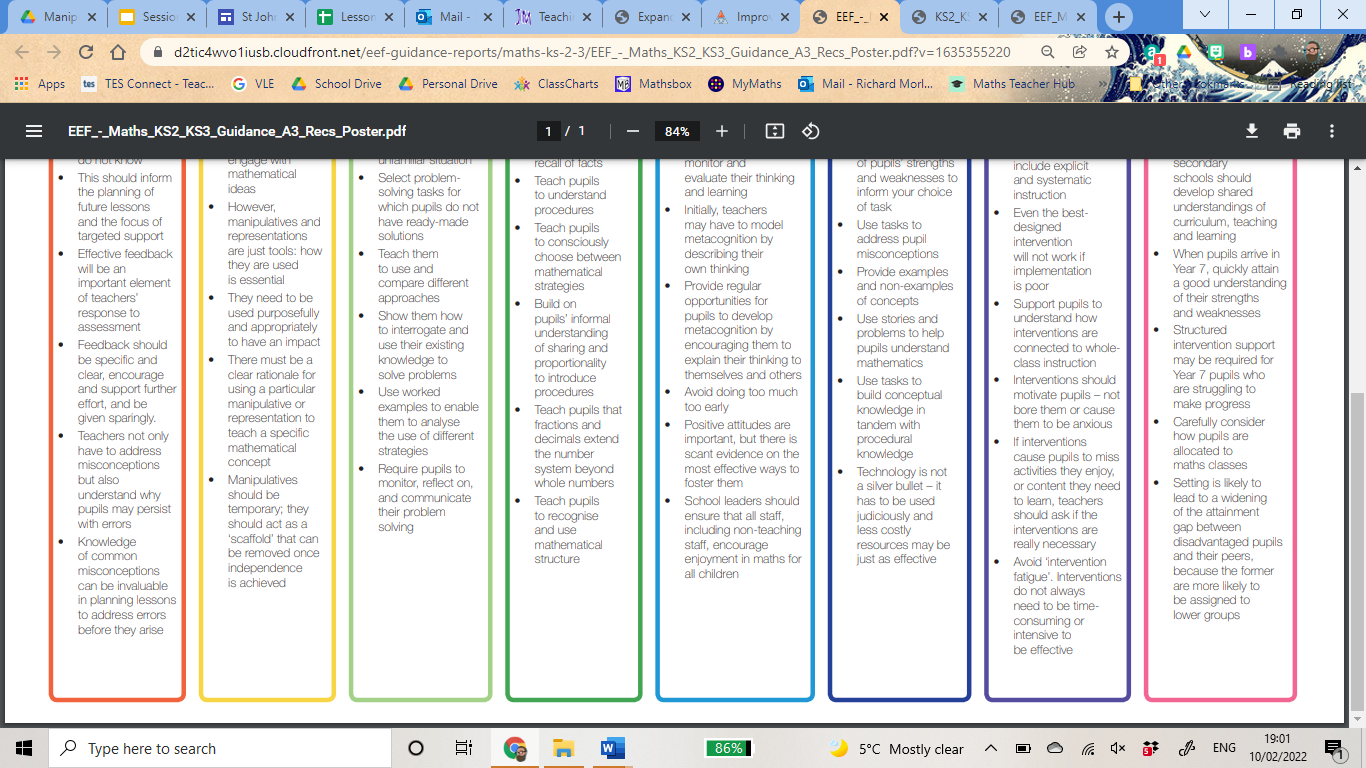 [Speaker Notes: This is the EEF recommendation on use of manipulatives and representations]
When I listen, I hear.
When I see, I remember.
But when I do, then I understand.
The purpose of this workshop is to help you help your students learn how to use algebra tiles effectively

Algebra tiles help to develop concepts related to integers, algebraic expressions, equations, and polynomials.
[Speaker Notes: In this workshop, I, as the Facilitator, will act as the teacher. I’ll use algebra tiles and Visual Aids to model the activities on the projector. You, the participants, will act as students and experience the benefits of hands-on activities in maths classrooms.]
Let’s look at the algebra tiles!
Spread them out on your desk, look at them, turn them, flip them

What do you notice about each tile?

What might they be used to represent?
1
-1
x
-x
x2
-x2
Activity 1: Adding Integers
Small yellow tiles (+1 tiles) are used for positive integers
Small red tiles (–1 tiles) are used for negative integers
Show me +5 with your tiles
Show me +3 with your tiles
How can we model 5 + 3 with these tiles?
What number sentence describes the model?
5 + 3 = 8
The Zero Pair
Since the sum of a number and its opposite is zero, together, a positive tile and a negative tile represent zero and are called a zero pair. 

What number sentence describes this zero pair?

1 + (-1) = 0
Show me 3 + (-3) with your tiles
Show me 2 + (-7)
Zero pairs
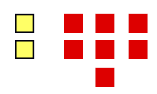 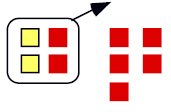 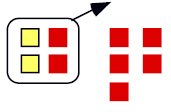 2 + (-7) = -5
Use your tiles to model -6 + 4
Try these
a. 		4 + (– 9)
b. 		– 3 + (– 8)
c. 		9 + (– 3)
Activity 2: Subtracting Integers
We can model -6 - (-2)
What number sentence does this model describe?

-6 - (-2) = -4
We can model 4 - 7
Begin with 4
Now add zero pairs until you have 7 positive integer tiles
Now take away 7 positive integer tiles
We are left with -3
Try these
A.	 2 – 6 
B.	 2 + (–6) 
C.	 –3 – 8 
D.	 –3 + (–8)
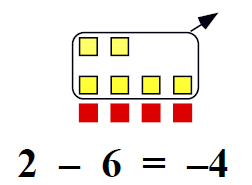 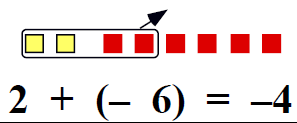 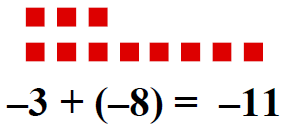 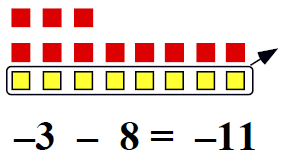 Can you complete the sentence?
To subtract an integer, you can add ___________________

This is called “The Additive Inverse”
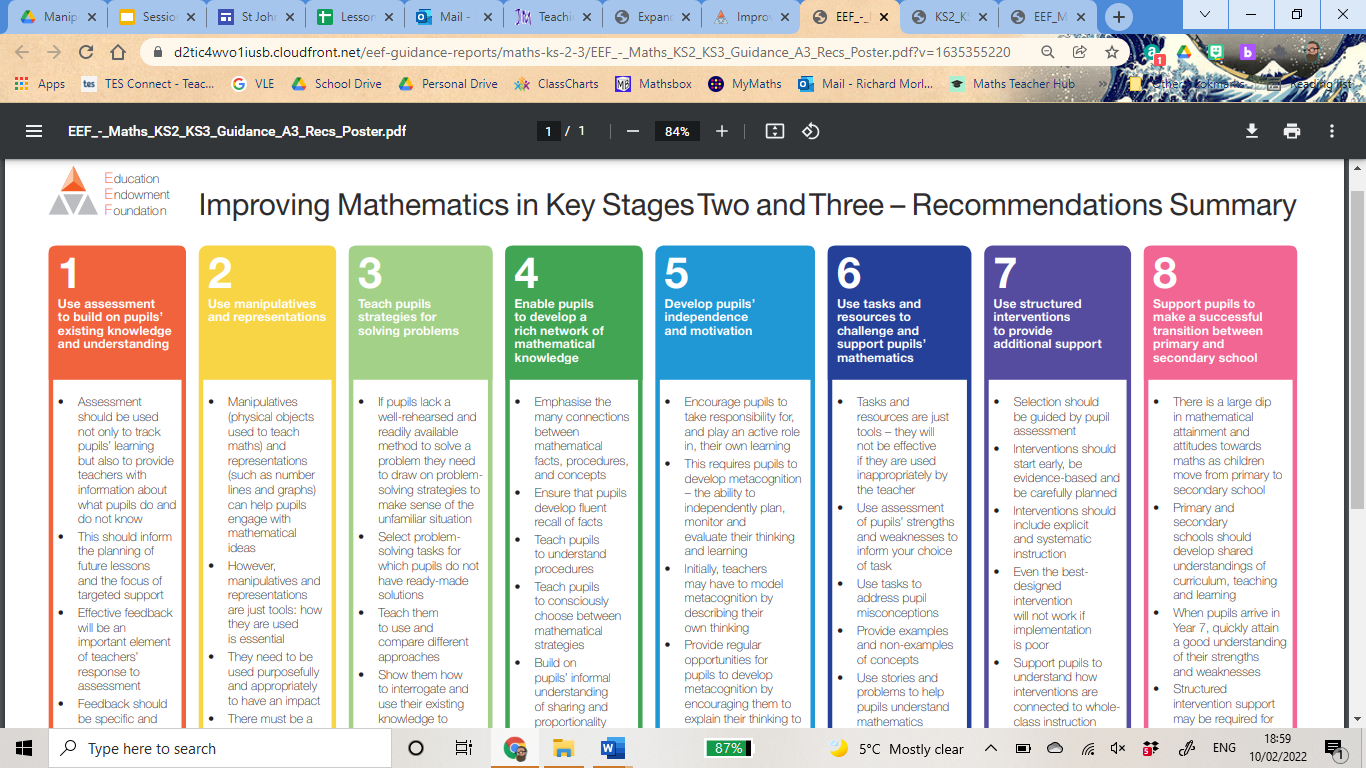 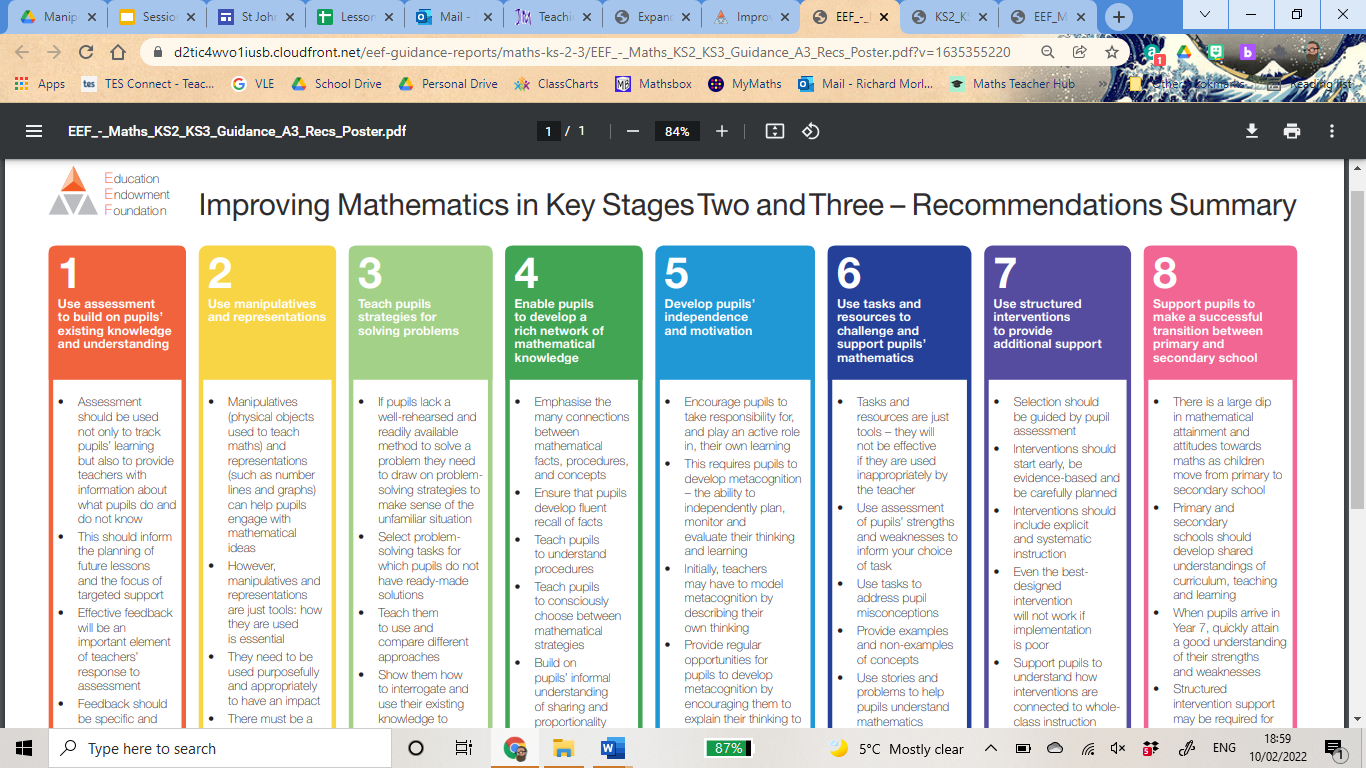 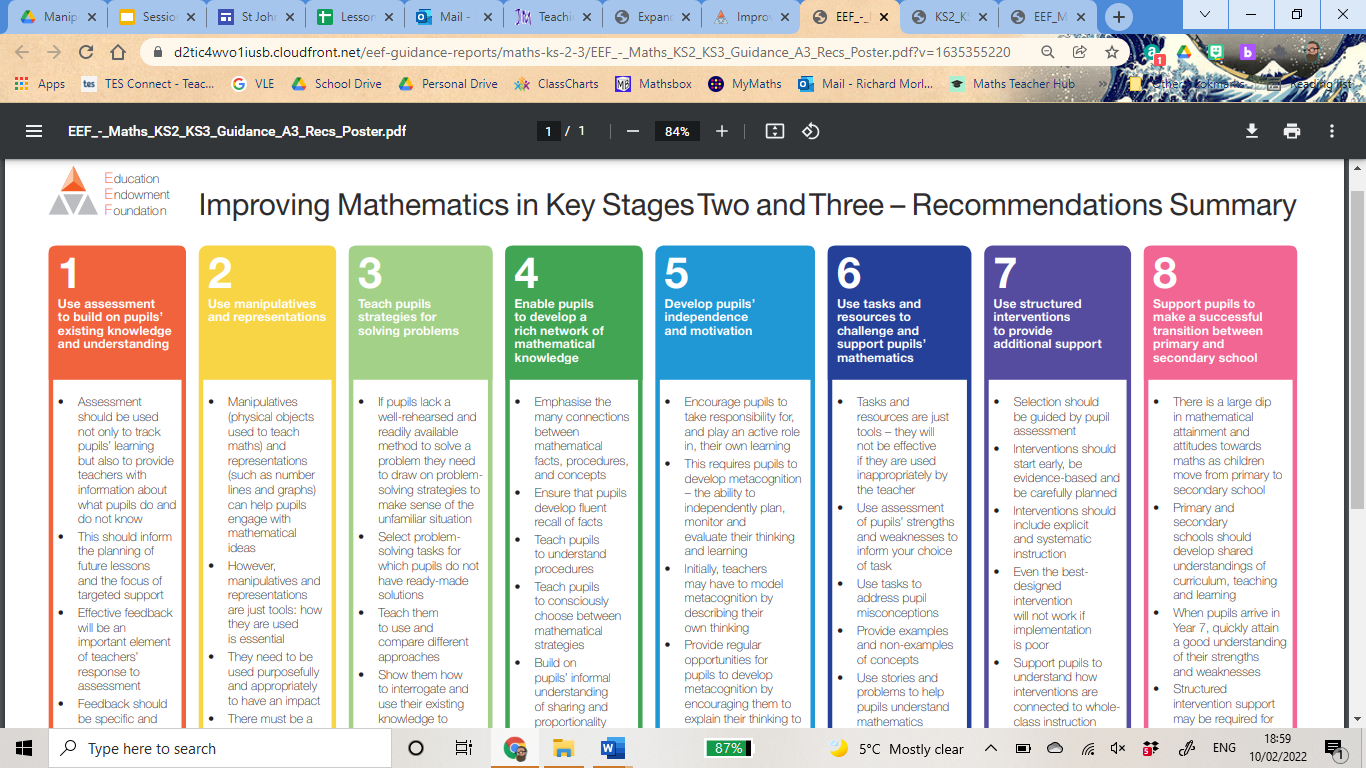 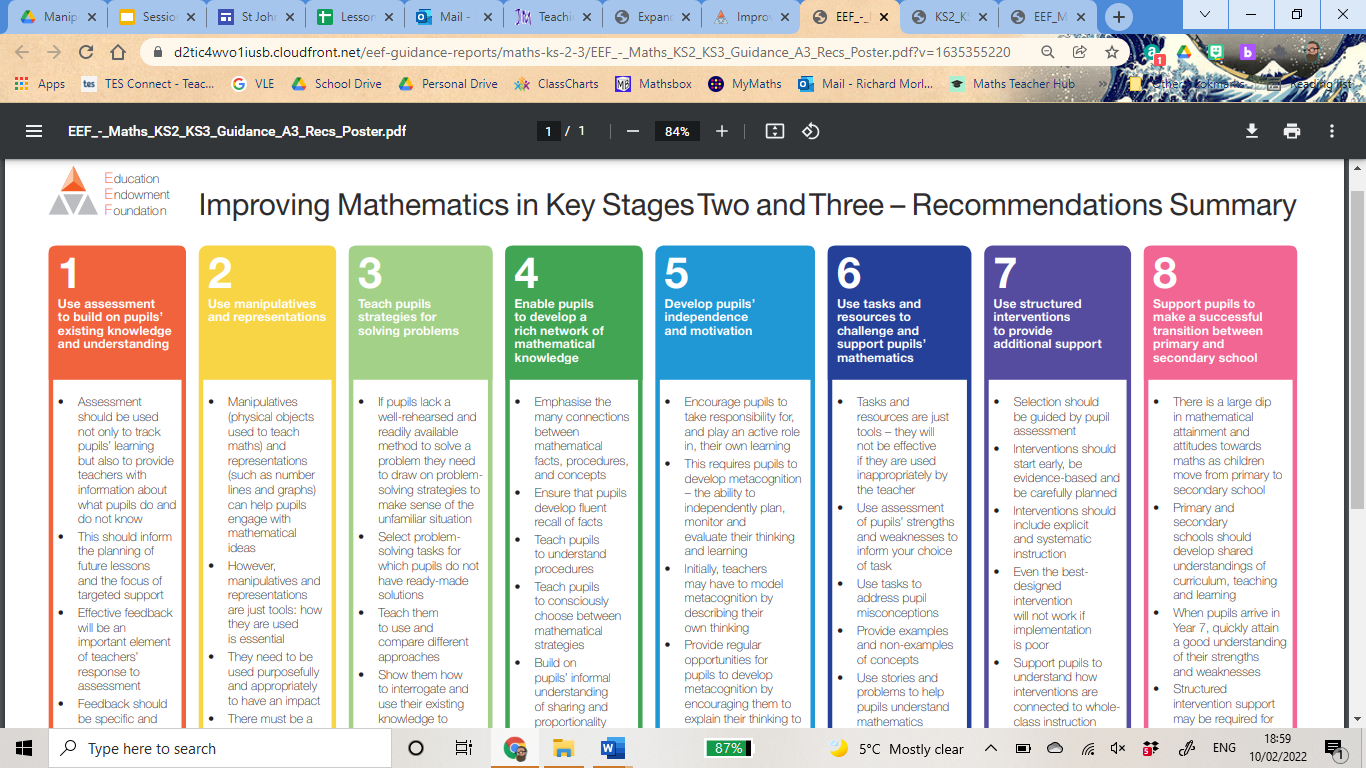 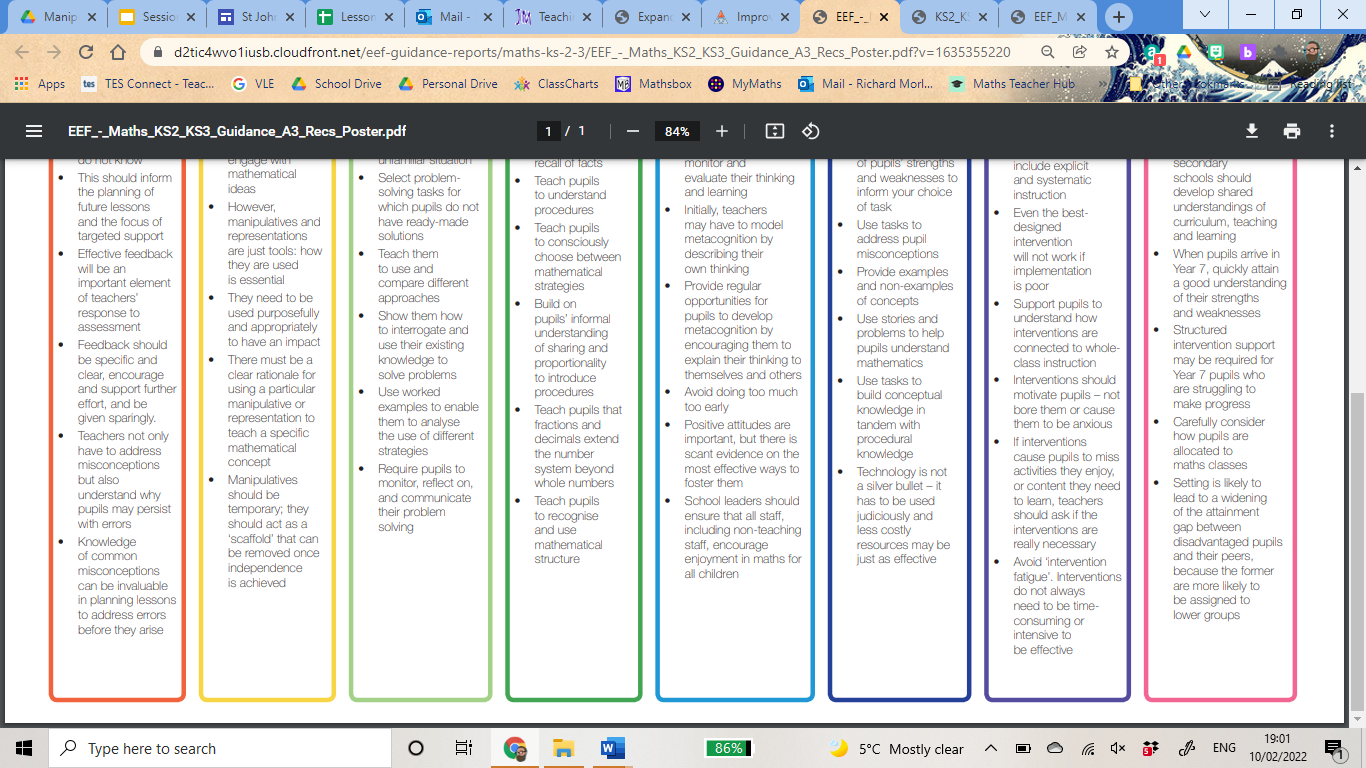 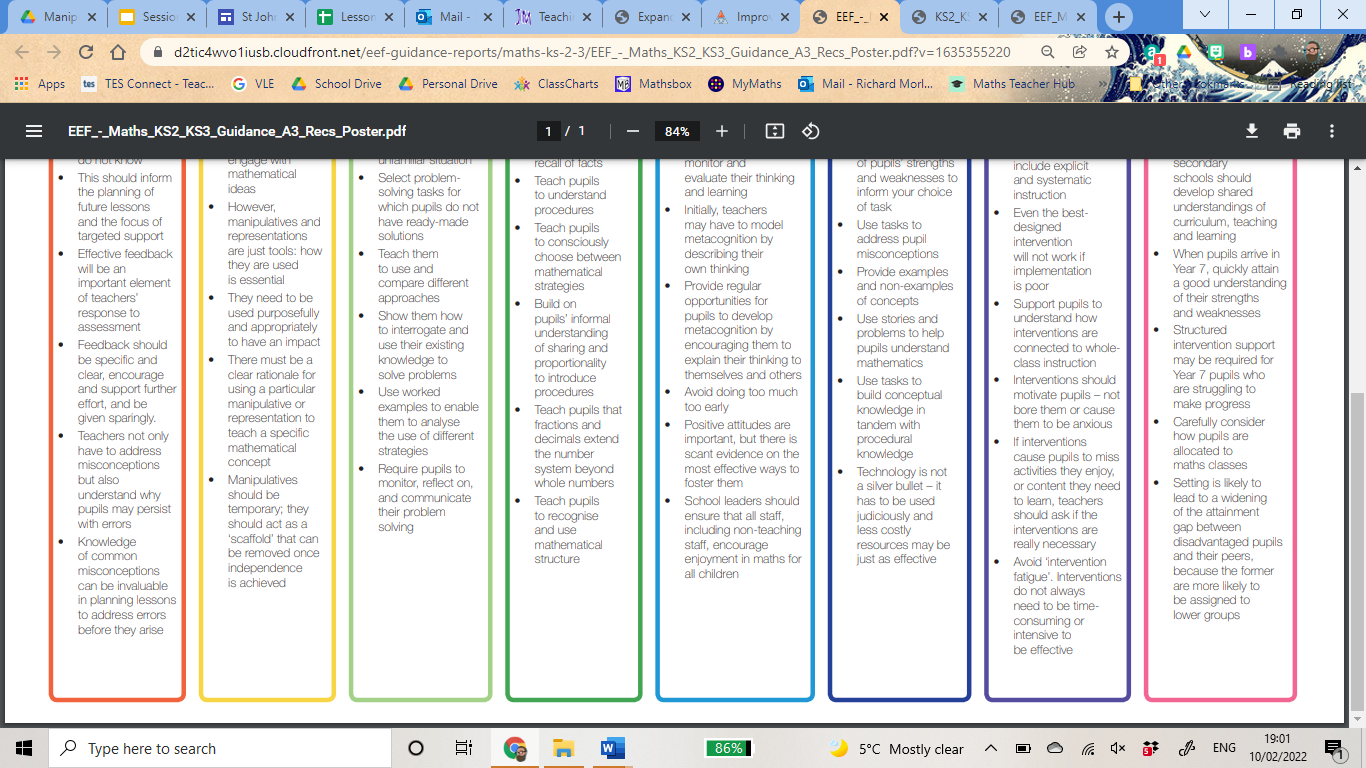 [Speaker Notes: How can we remove the scaffold?  What other representations may be required to bridge the gap to the abstract?]
Activity 3: Simplifying Algebraic Expressions
1
-1
x
-x
How can we model the expression 5 + 4x?
3x + 2 - 4x - 5
How could we model this expression?
Remember that subtraction is the same as adding the opposite
This expression could be written as 3x + 2 + (-4x) + (-5)
How can we simplify this expression?
We collect “like terms”
-2x + 5 - 4x - 5
-2x + 5 - 4x - 5
Try these:
a. 		4x + 8 – 3x
b. 		5x – 9 – 2 – 3x
c. 		–3x + 7 + x – 6
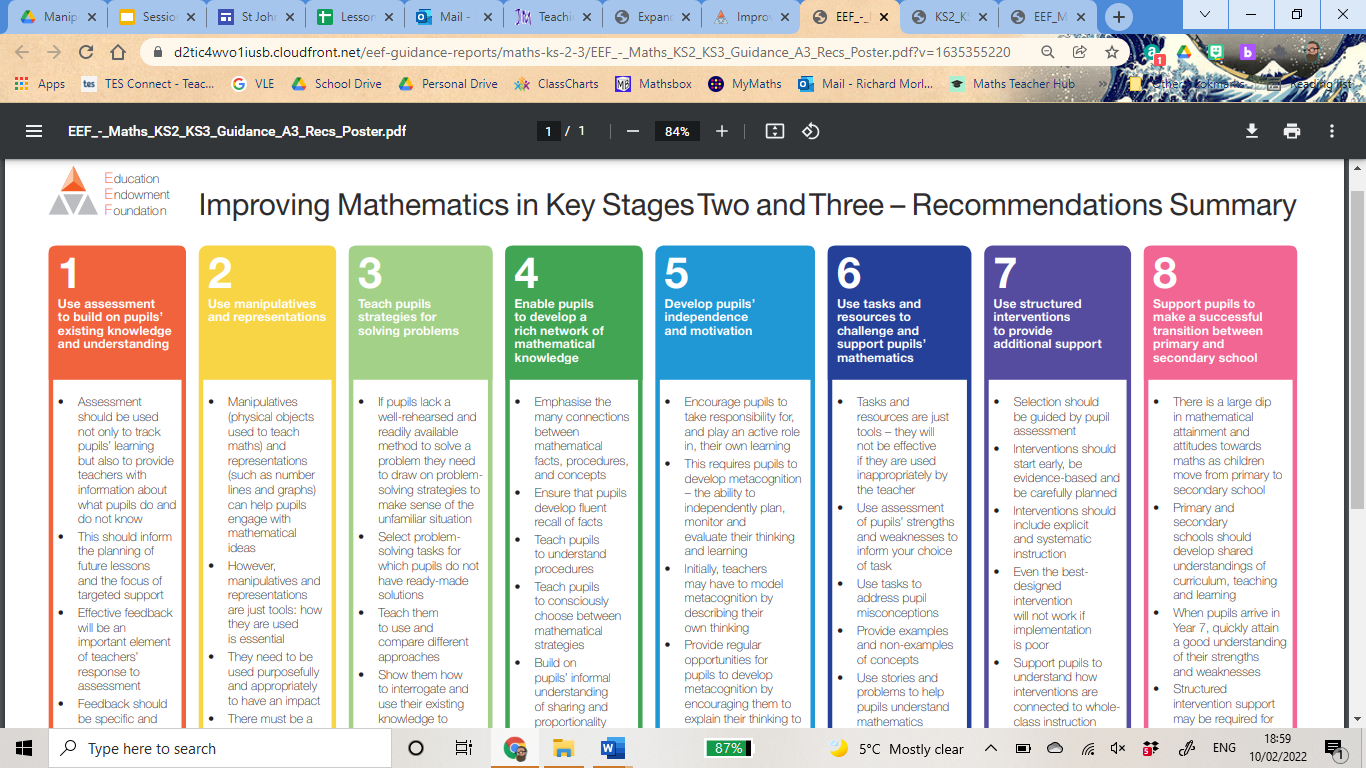 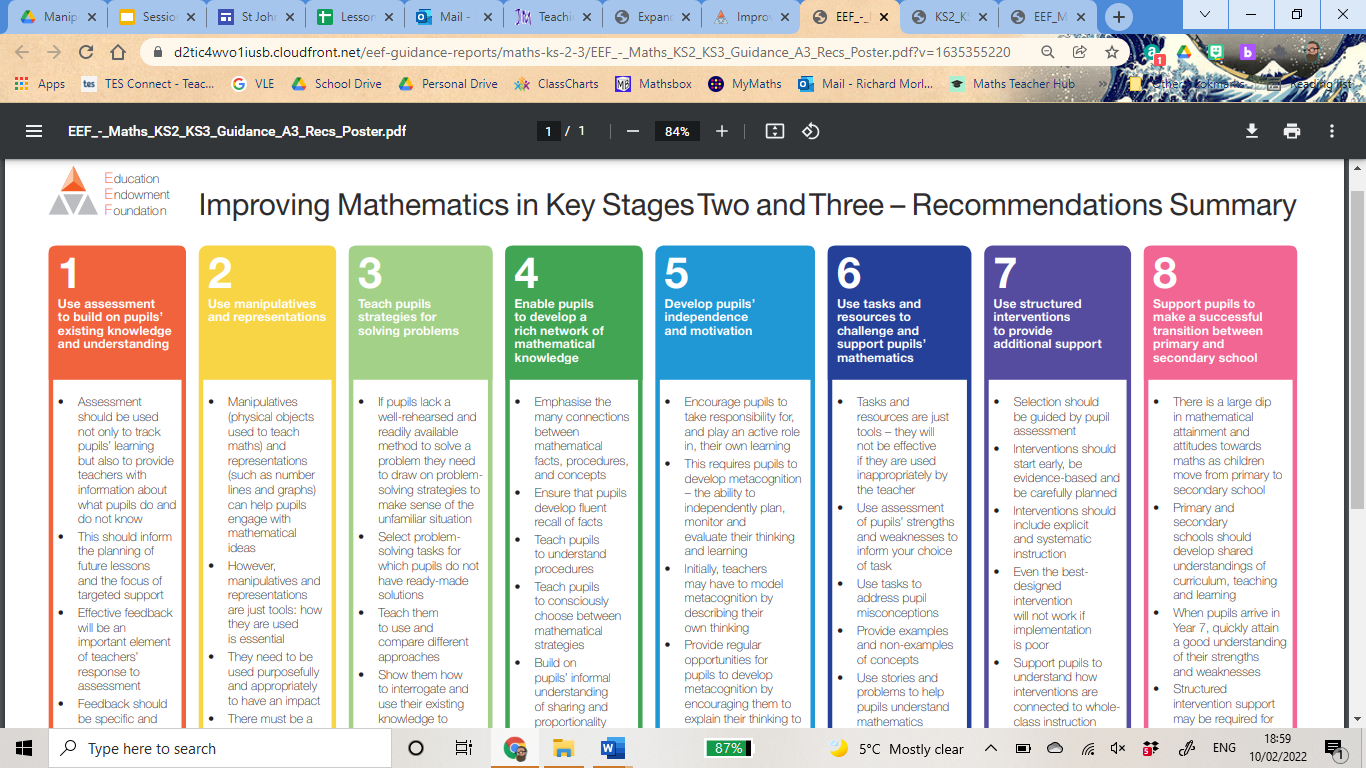 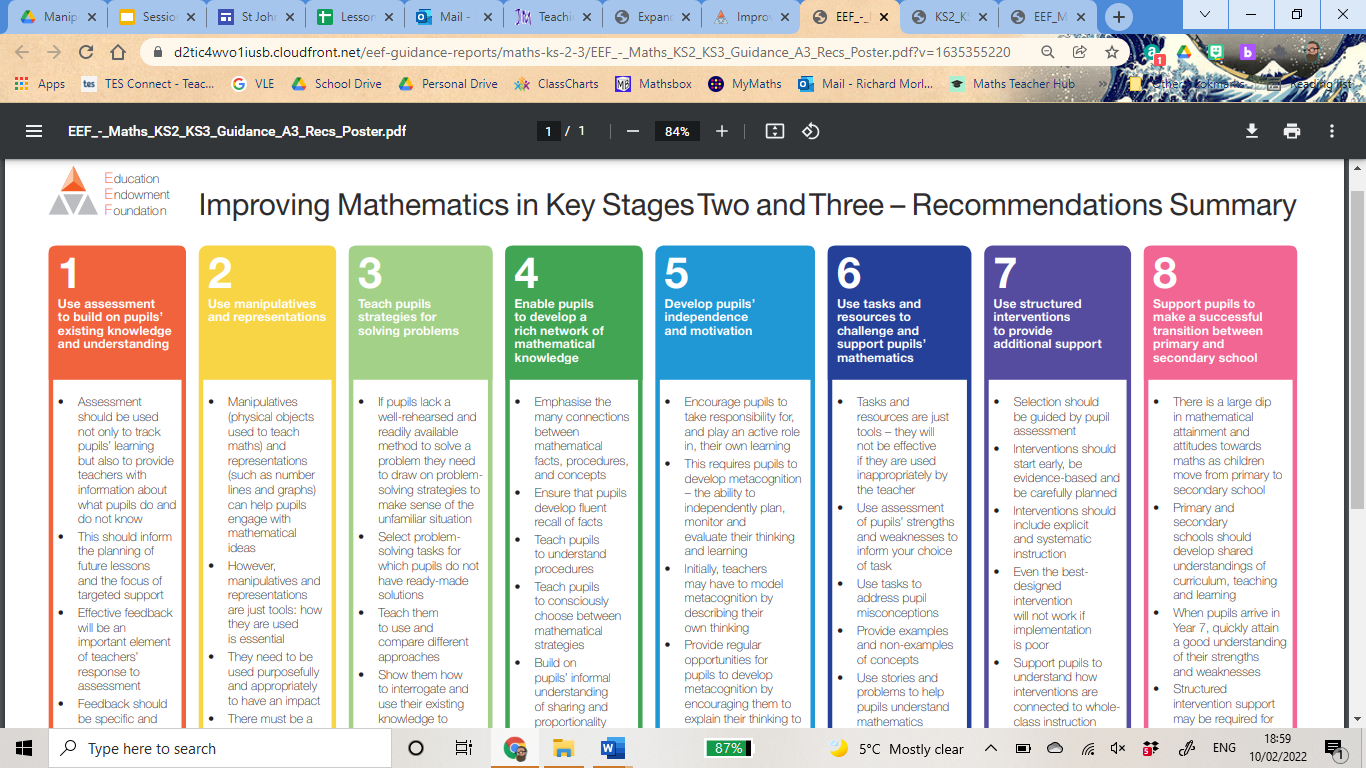 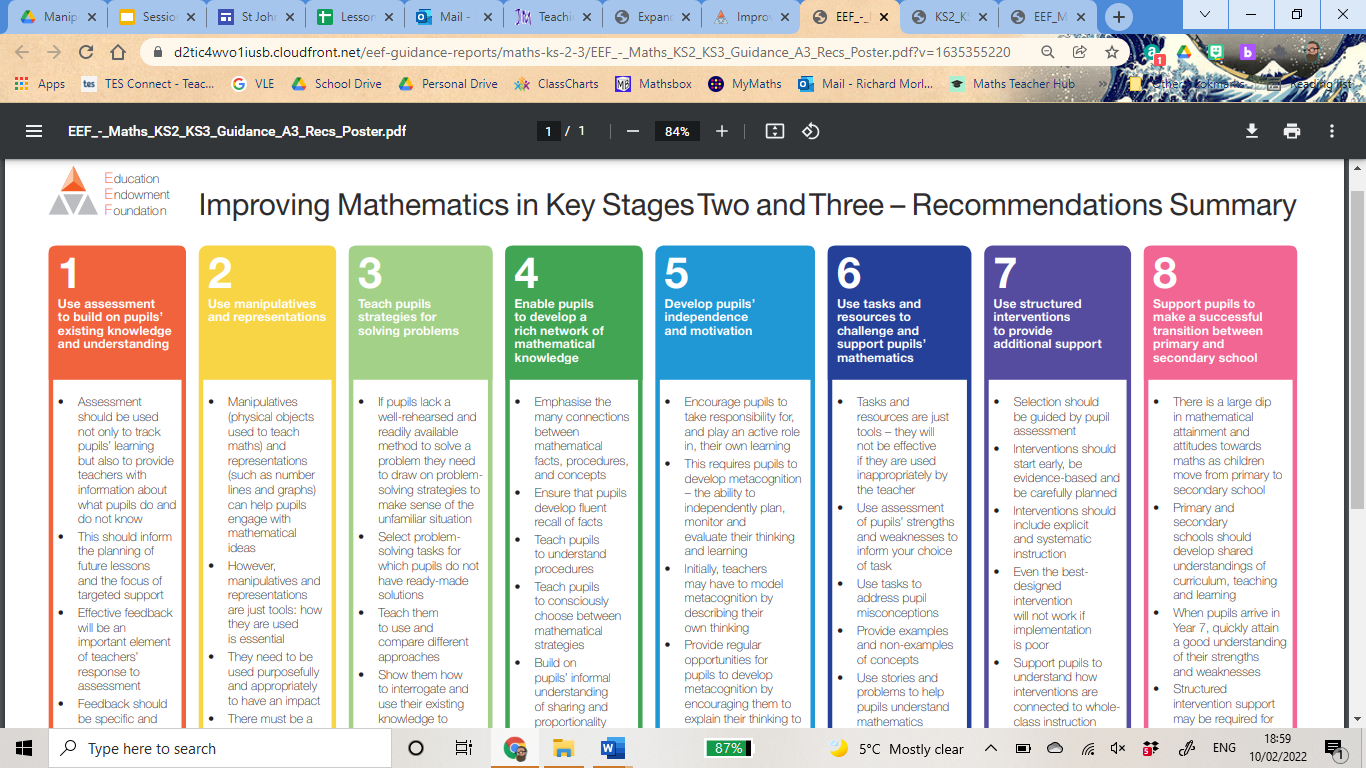 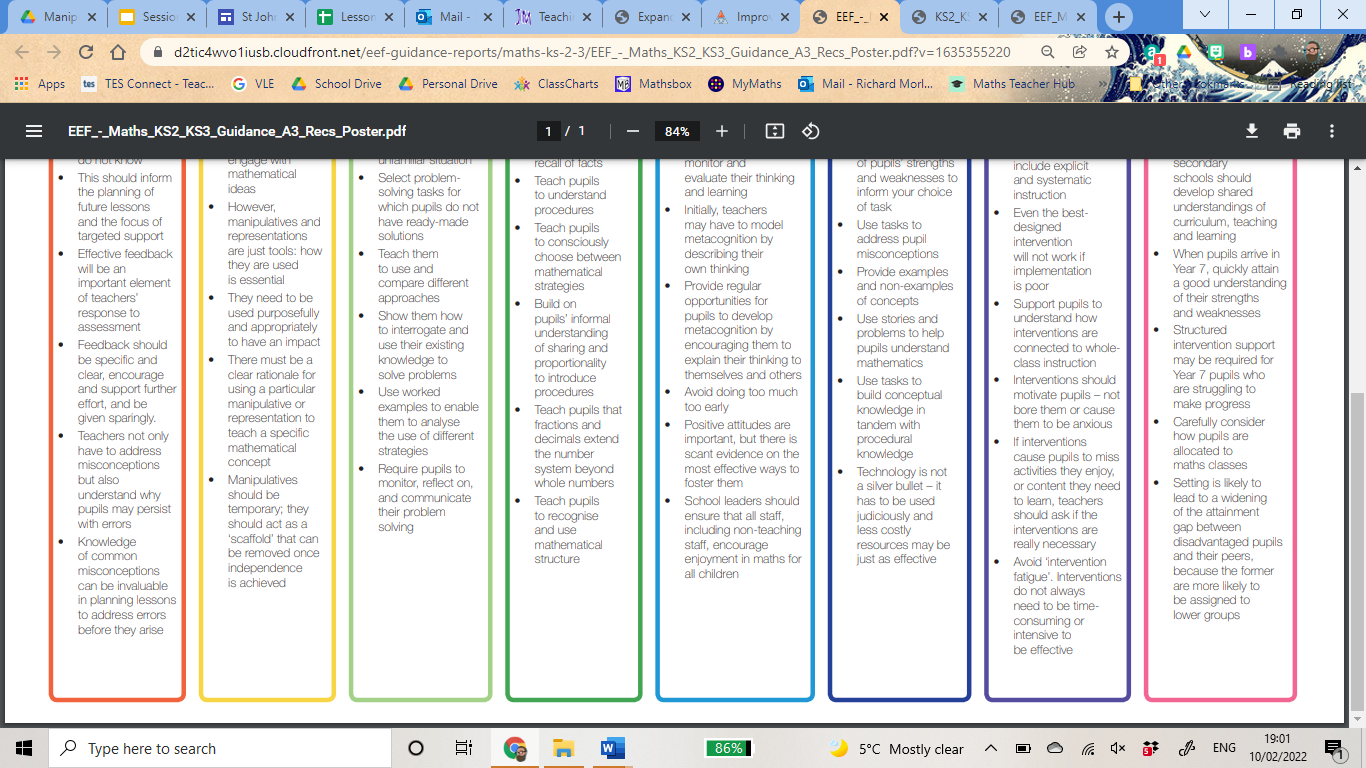 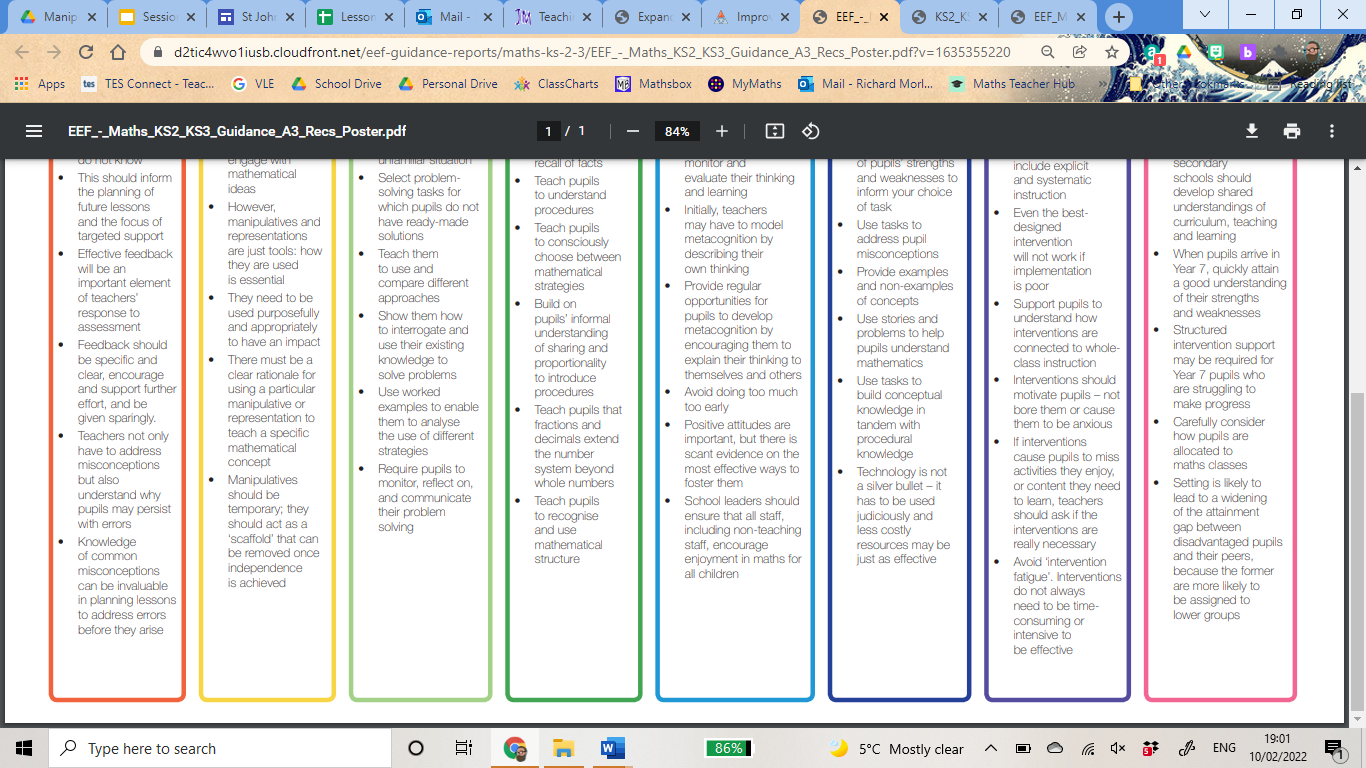 [Speaker Notes: How can we remove the scaffold?  What other representations may be required to bridge the gap to the abstract?]
Activity 4: Solving Linear Equations
How could we model the equation x - 2 = 7?
Activity 4: Solving Linear Equations
How could we use algebra tiles to solve this equation?
2x + 3 = -9
2x + 3 = -9
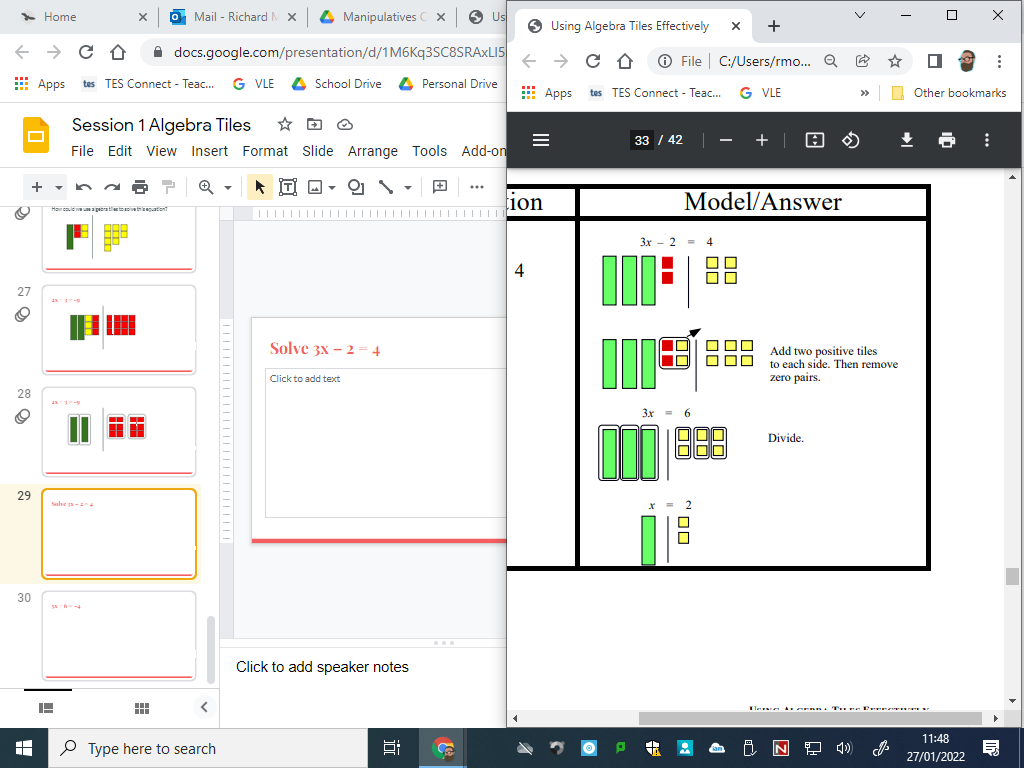 Solve 3x – 2 = 4
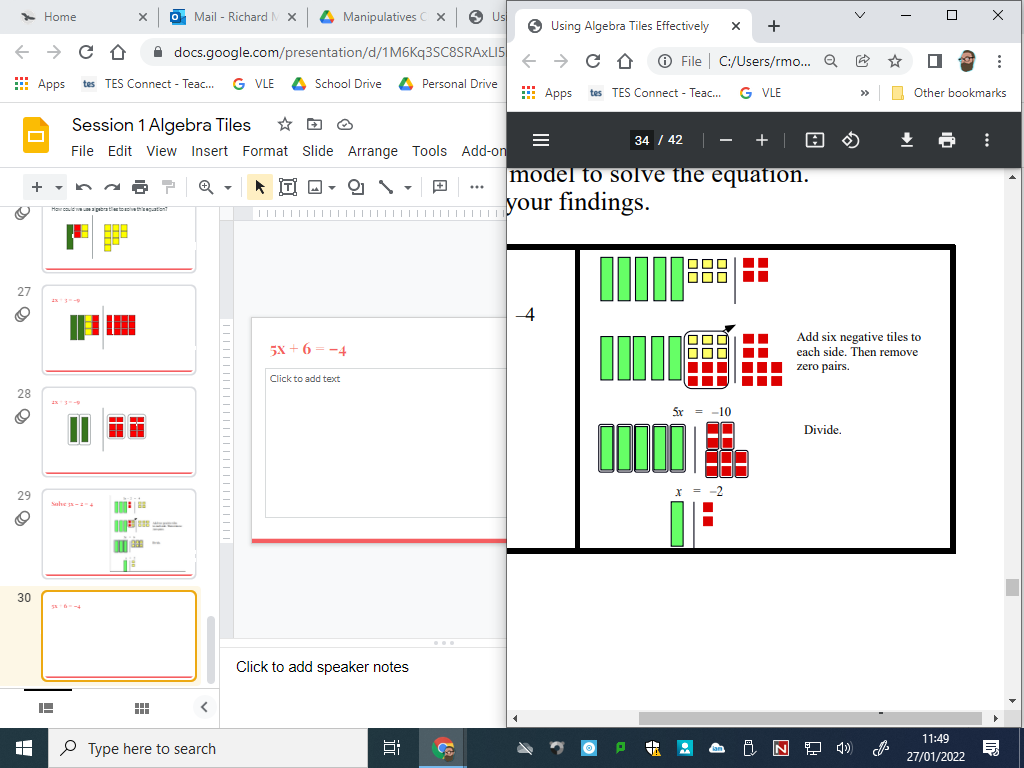 5x + 6 = –4
Activity 5: Using algebra tiles to solve worded problems
A total of 38 students from two schools attended a mathematics tournament. Six students from Jefferson High School rode bicycles. The rest were transported in three cars. Seven students from Lincoln Middle School rode bicycles. The rest were transported in two cars. If all the cars transported the same number of students, how many students rode in each car? 

5 minutes:  Write an equation to model the situation
Model the problem with algebra tiles
Solve the Problem
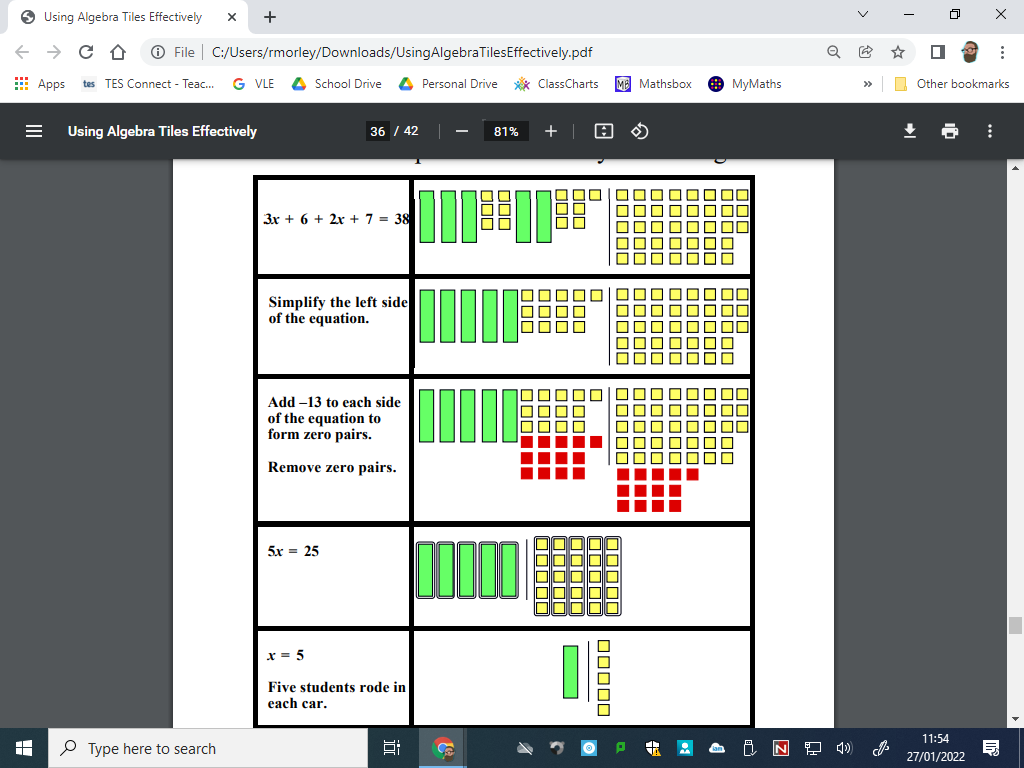 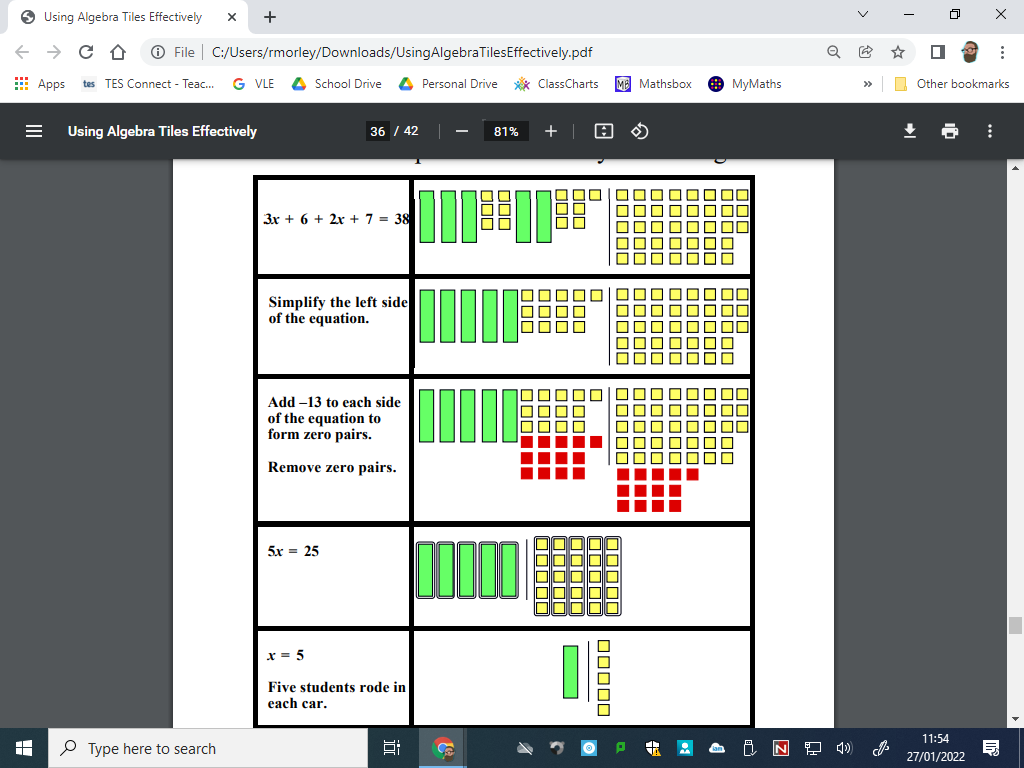 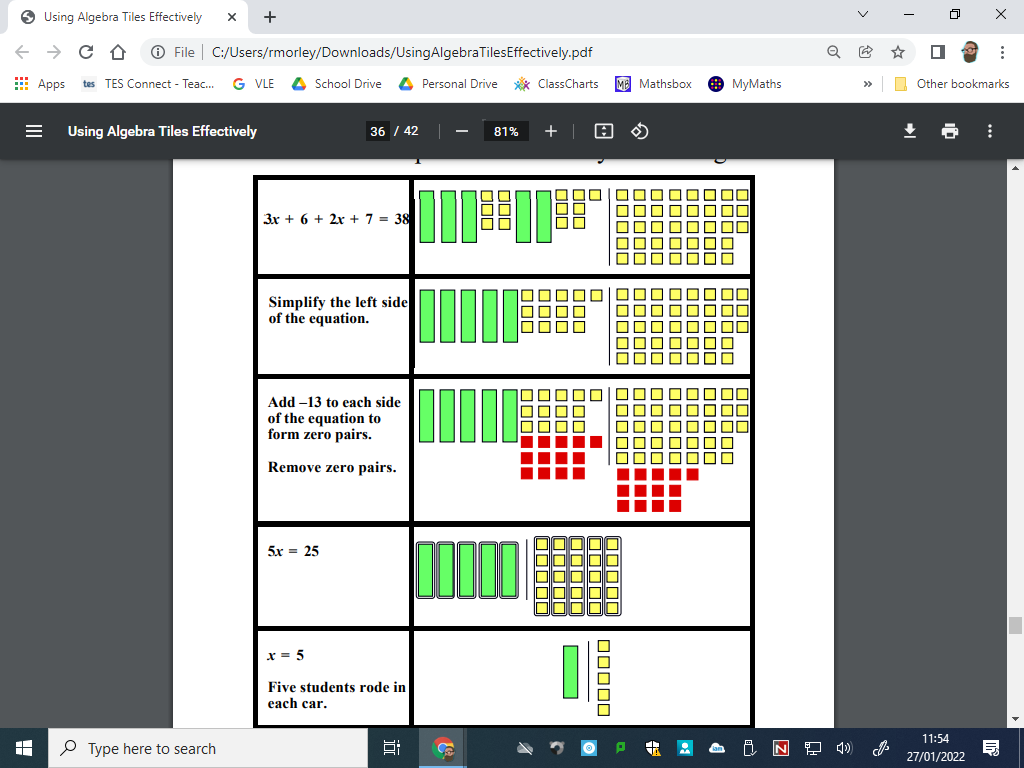 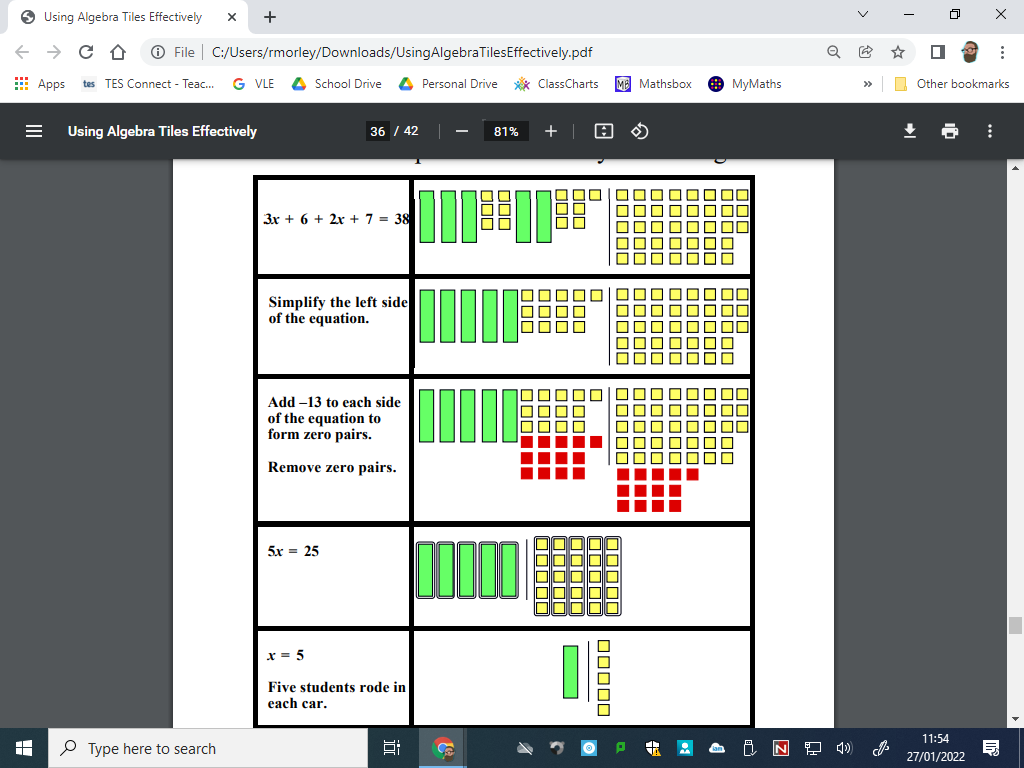 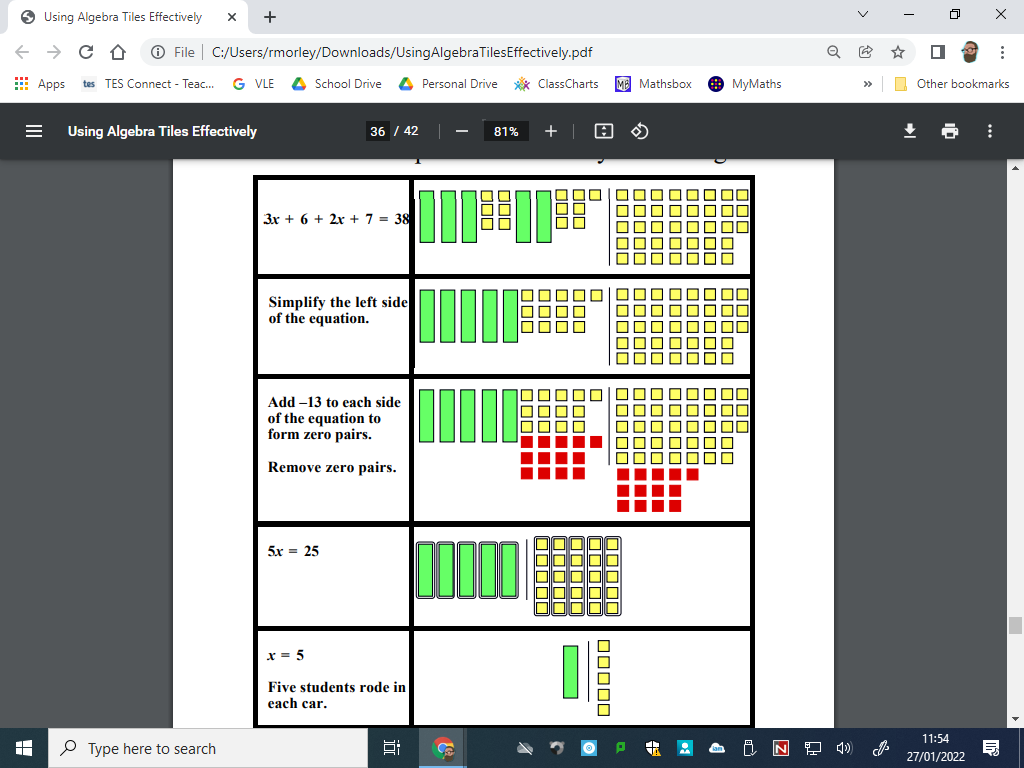 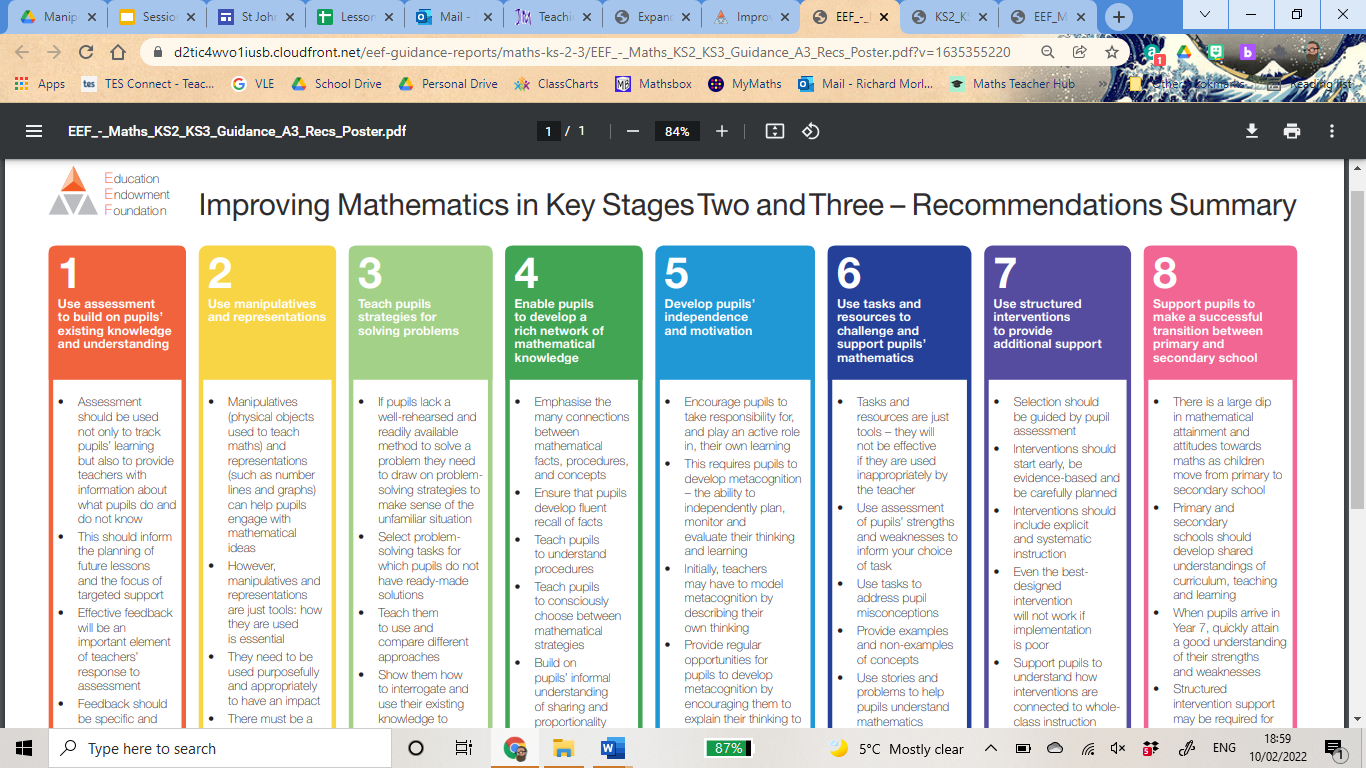 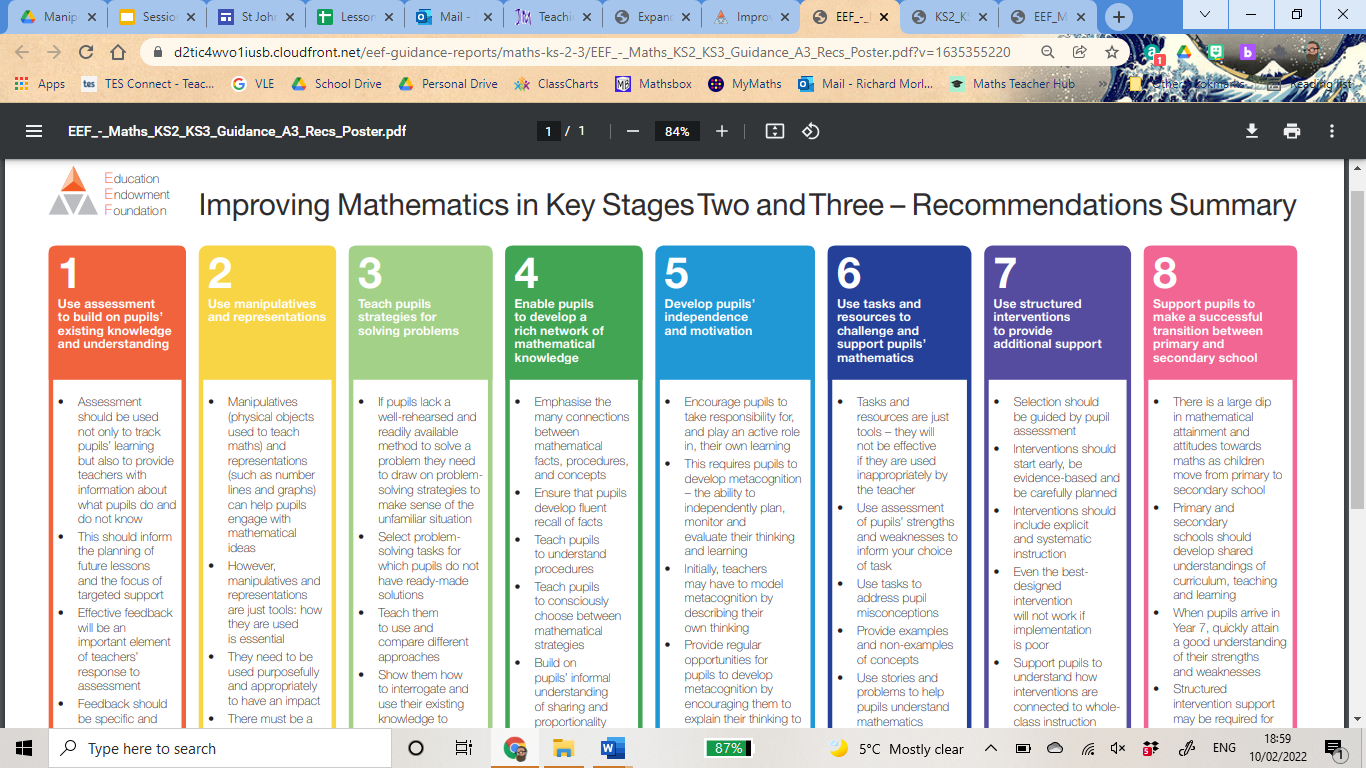 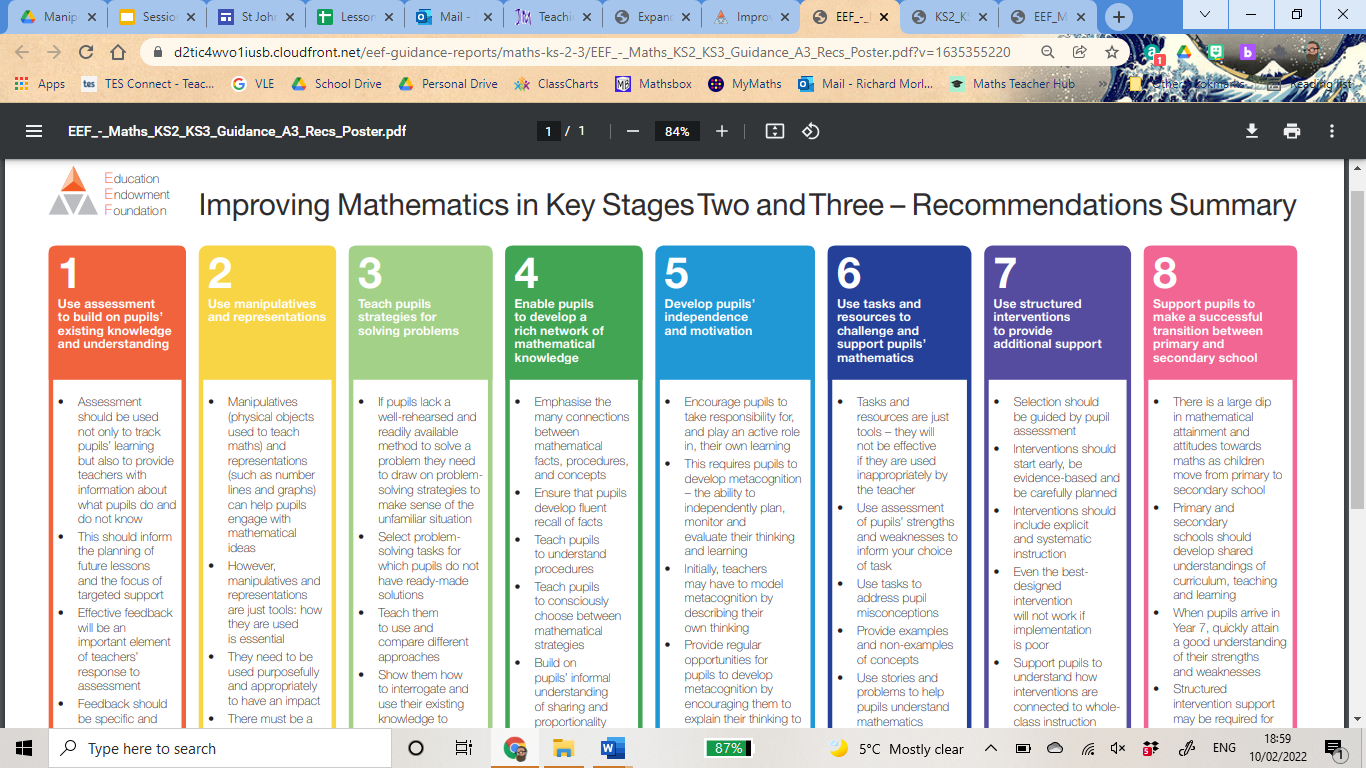 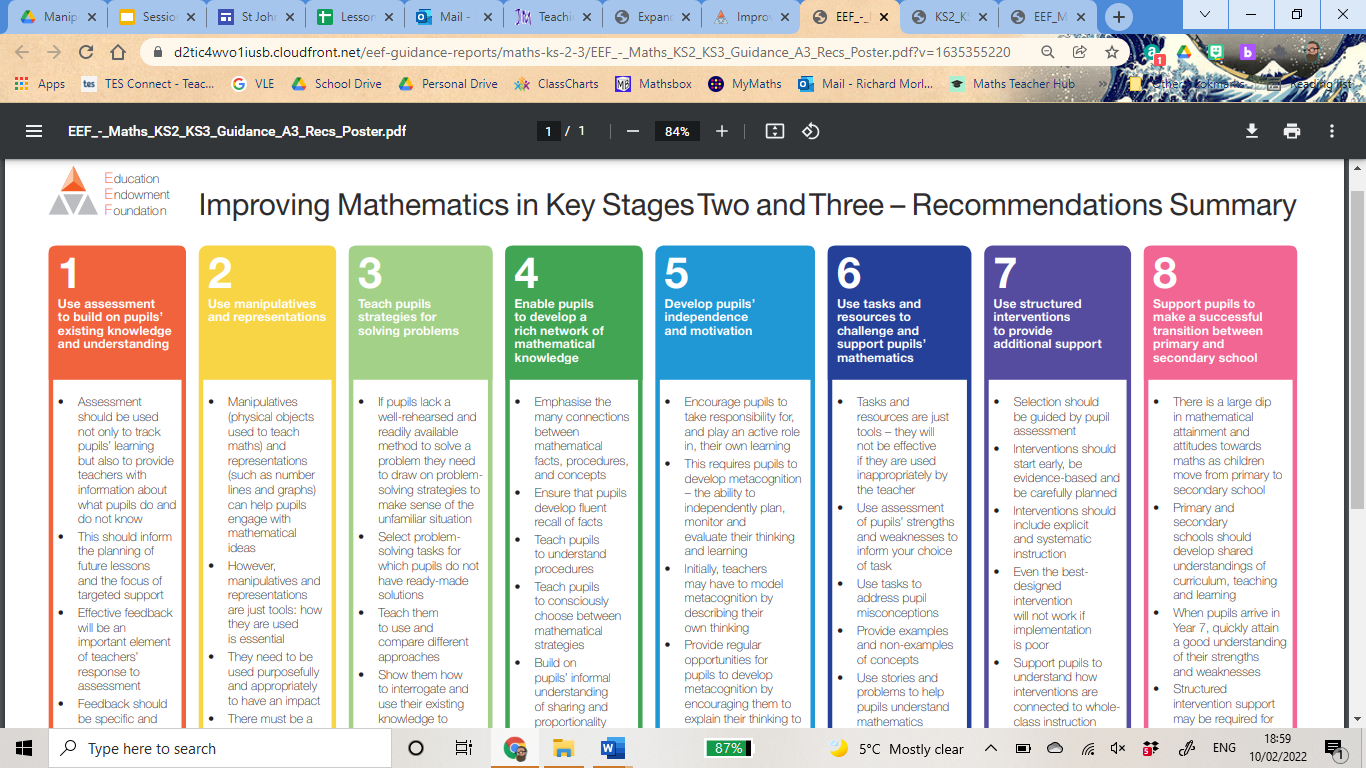 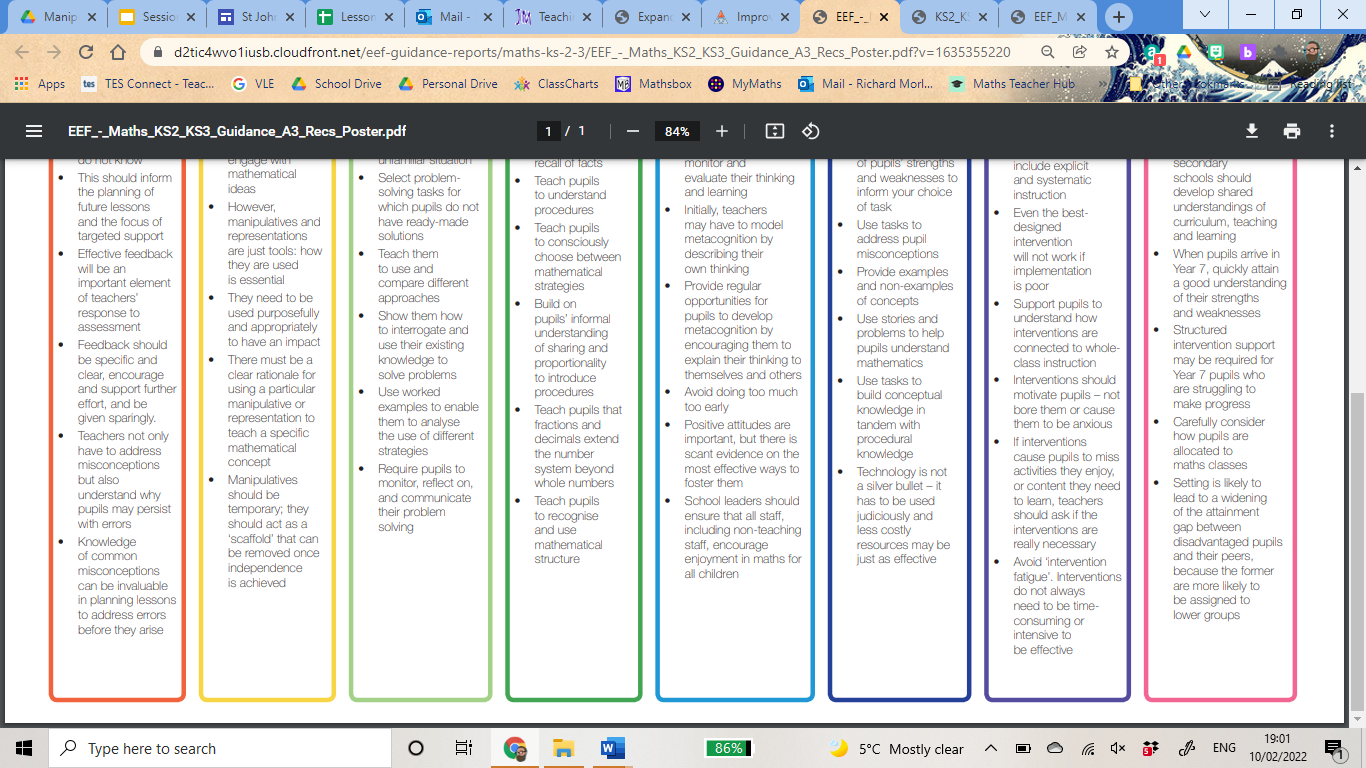 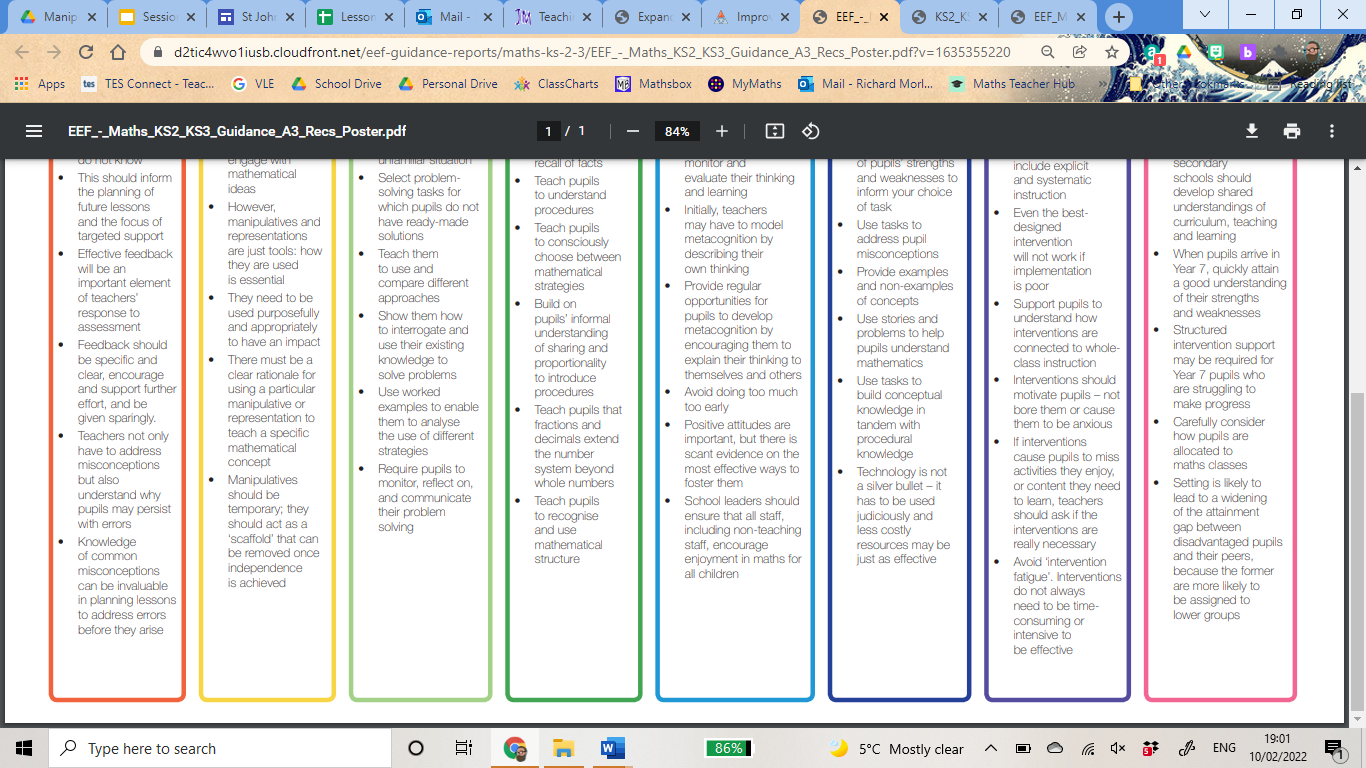 [Speaker Notes: How can we remove the scaffold?  What other representations may be required to bridge the gap to the abstract?]
Activity 6: Adding and Subtracting Polynomials
1
-1
x
-x
x2
-x2
What expression does this model represent?
Build a model for 2x2 + 4x - 5
How can we model the addition of 2x2 + 3x + 5 and x2 – 2x – 3?
3x2 + x + 2
Find the sum: (3x2 + 2x – 4) + (–2x2 + x – 3)
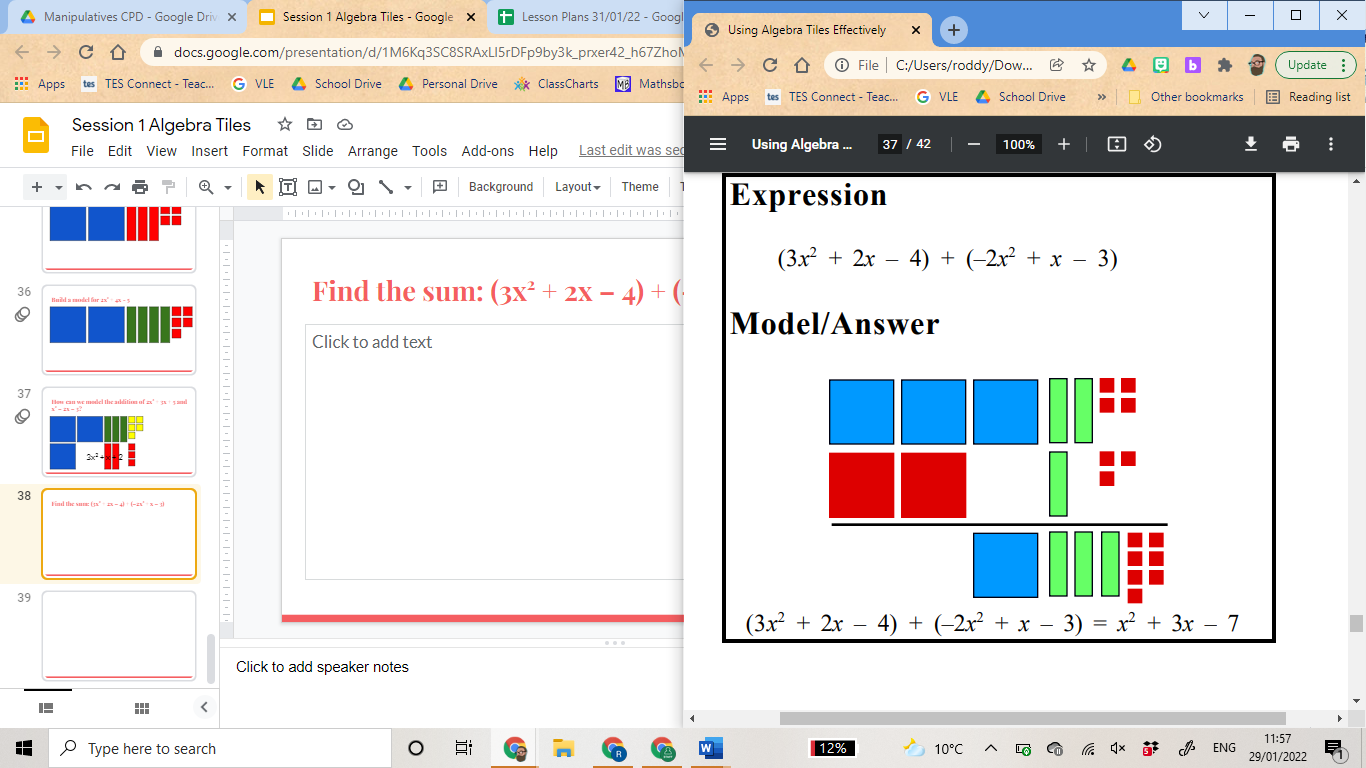 x2 + 3x - 7
How can we model this subtraction? 
2x2 + 4x – 5 – (x2 + 2x – 3)
Remember: “Additive Inverse”
Find the difference: (2x2 + 2x – 1) – (x2 – x + 3)
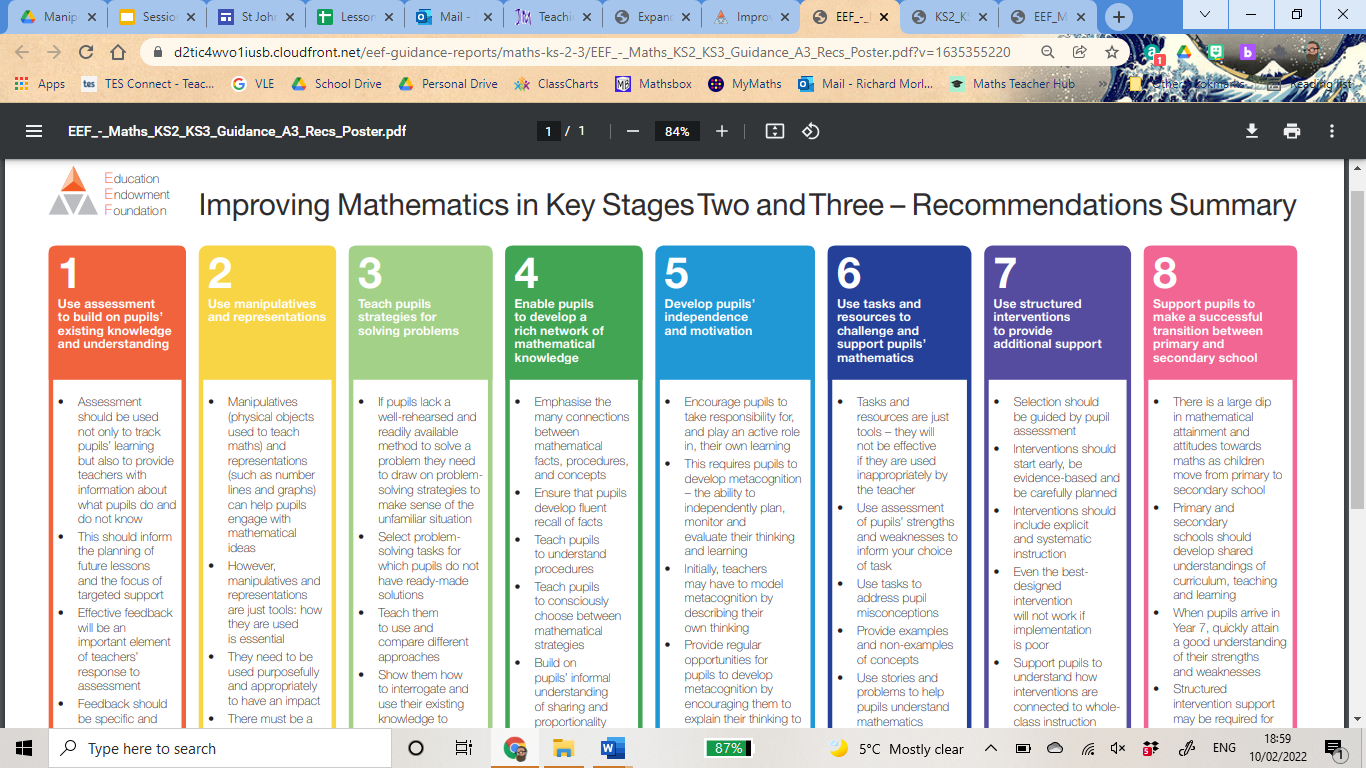 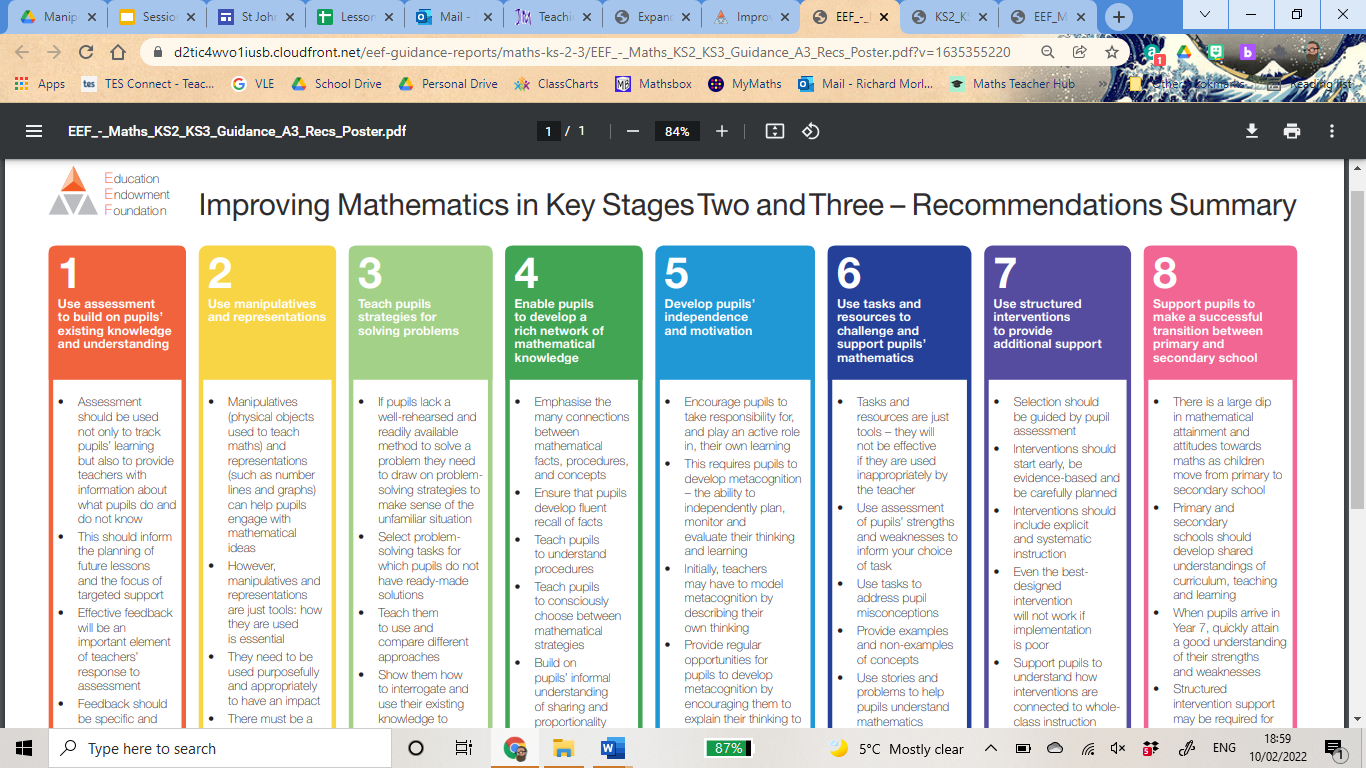 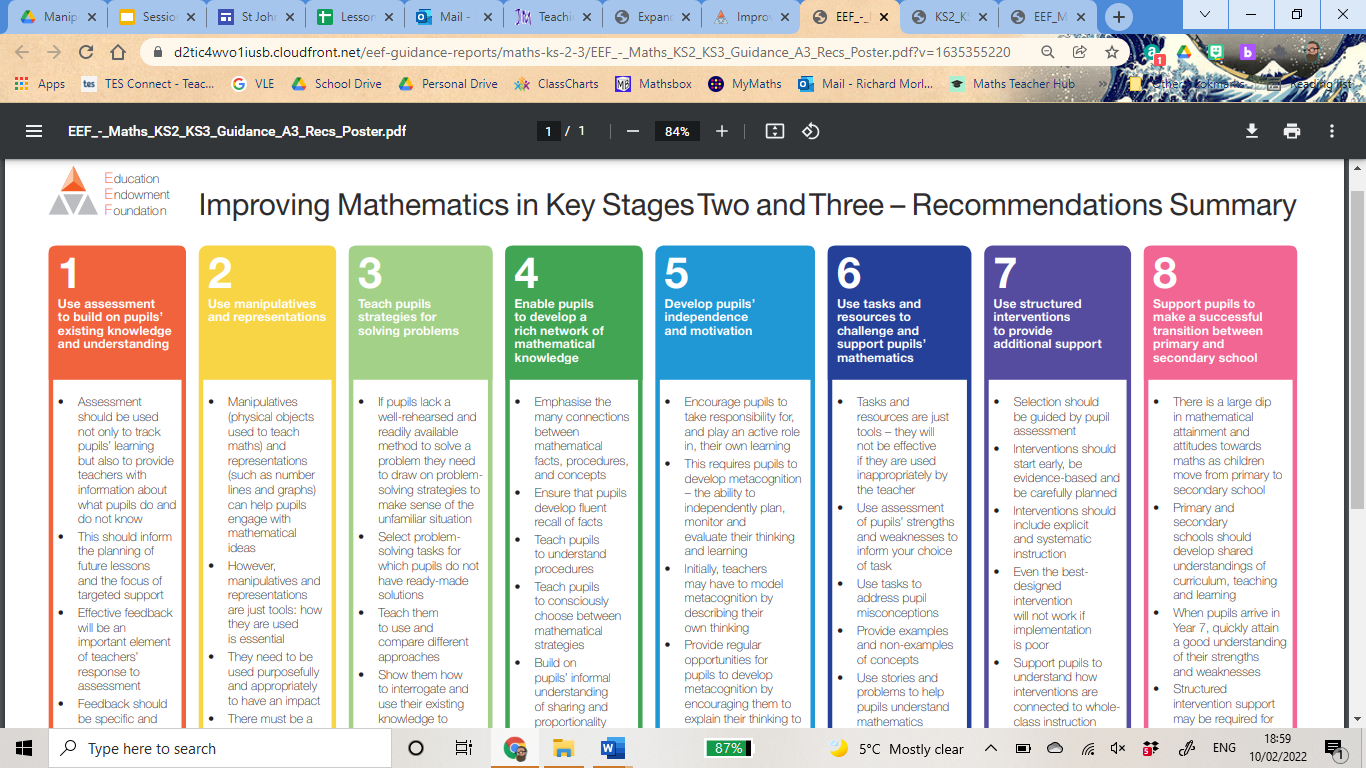 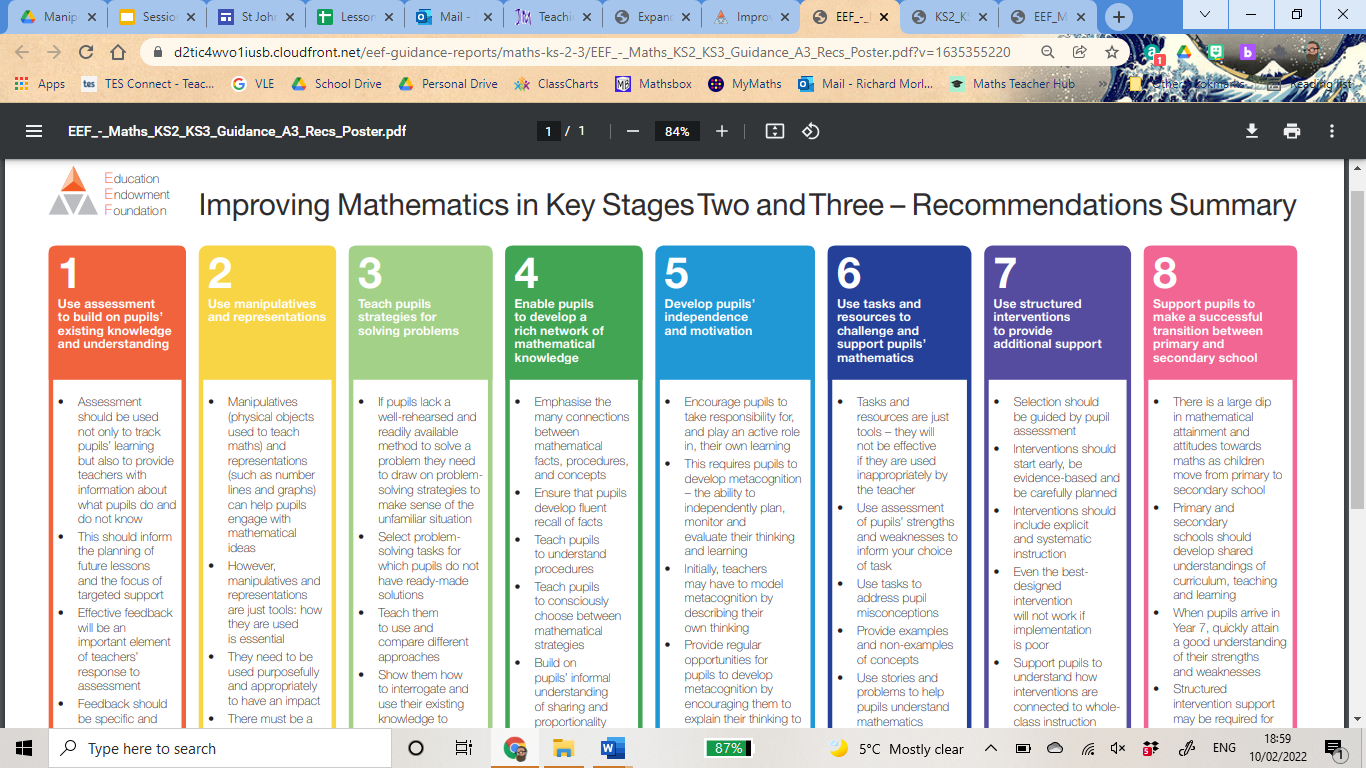 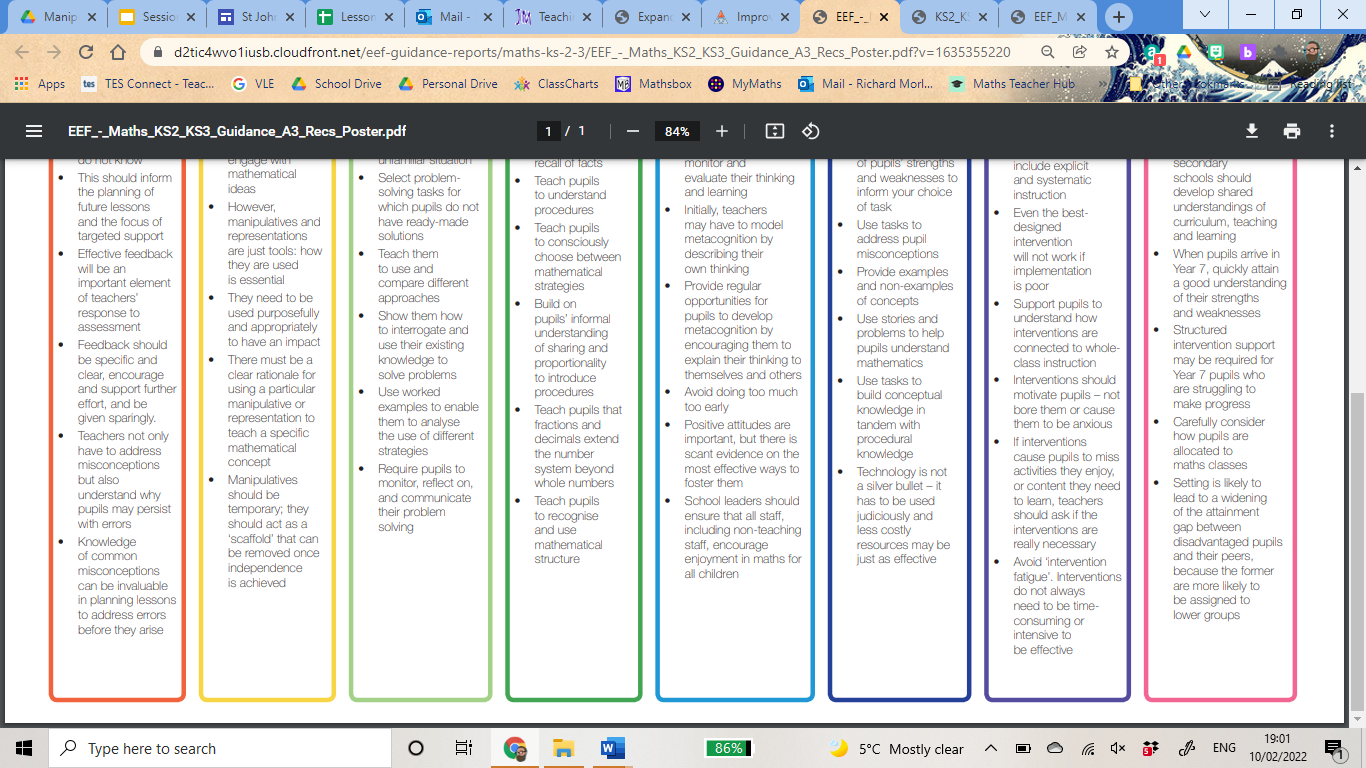 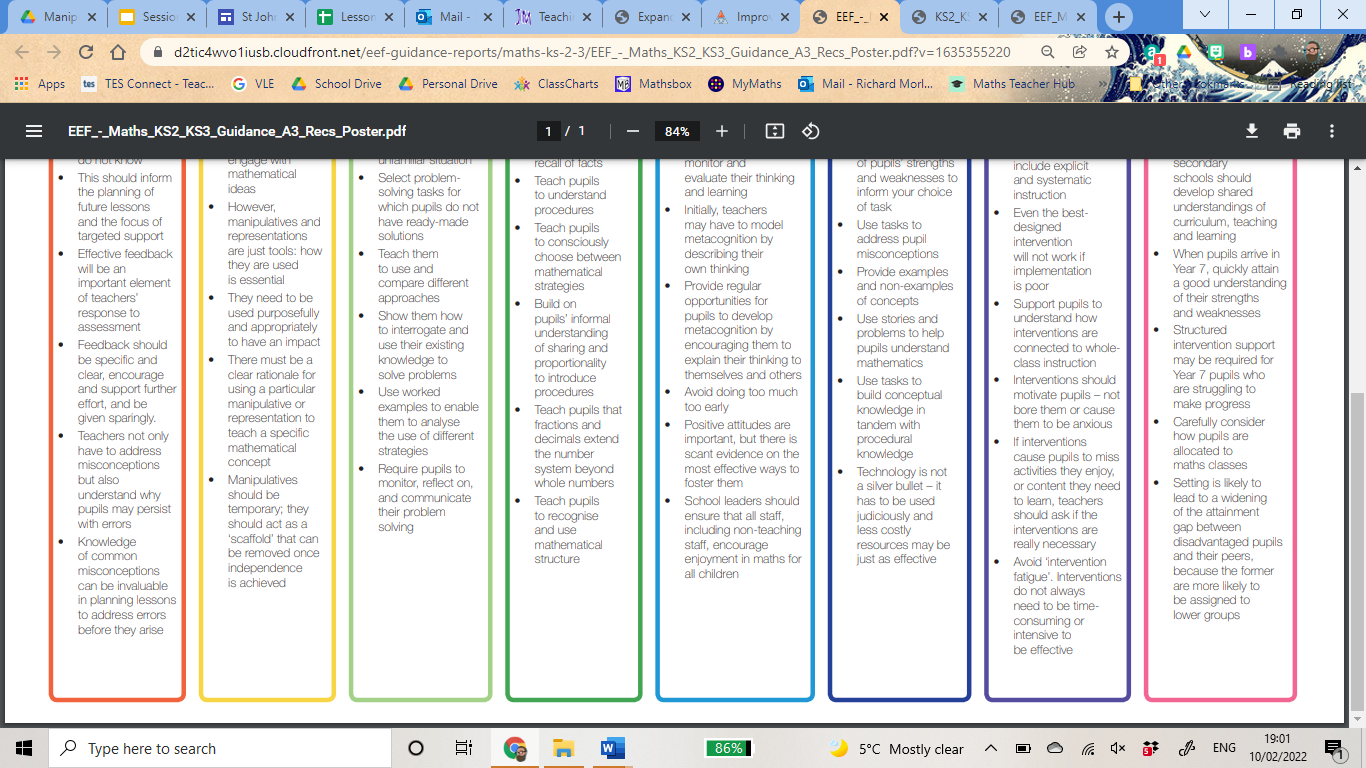 [Speaker Notes: How can we remove the scaffold?  What other representations may be required to bridge the gap to the abstract?]
Activity 7: Expanding Brackets
In this section, we will use rectangular arrays to model multiplication

This can be associated with the grid method for multiplication of numbers, but also demonstrates how area can be used to allow different means of breaking up numbers other than hundreds, tens, units etc
How could we model 3(2x + 1)?
How could we model 4(2x - 2)?
How could we model -3(3x - 1)
How could we model 2(3x + 1) - 3(x - 2)?
Model x(2x + 3)
How could we model (x - 2)(x + 3)?
Show me (x - 4)(x - 1)
How about (2x + 1)(x - 3)?
Lastly, (-2x + 1)(2x - 3)
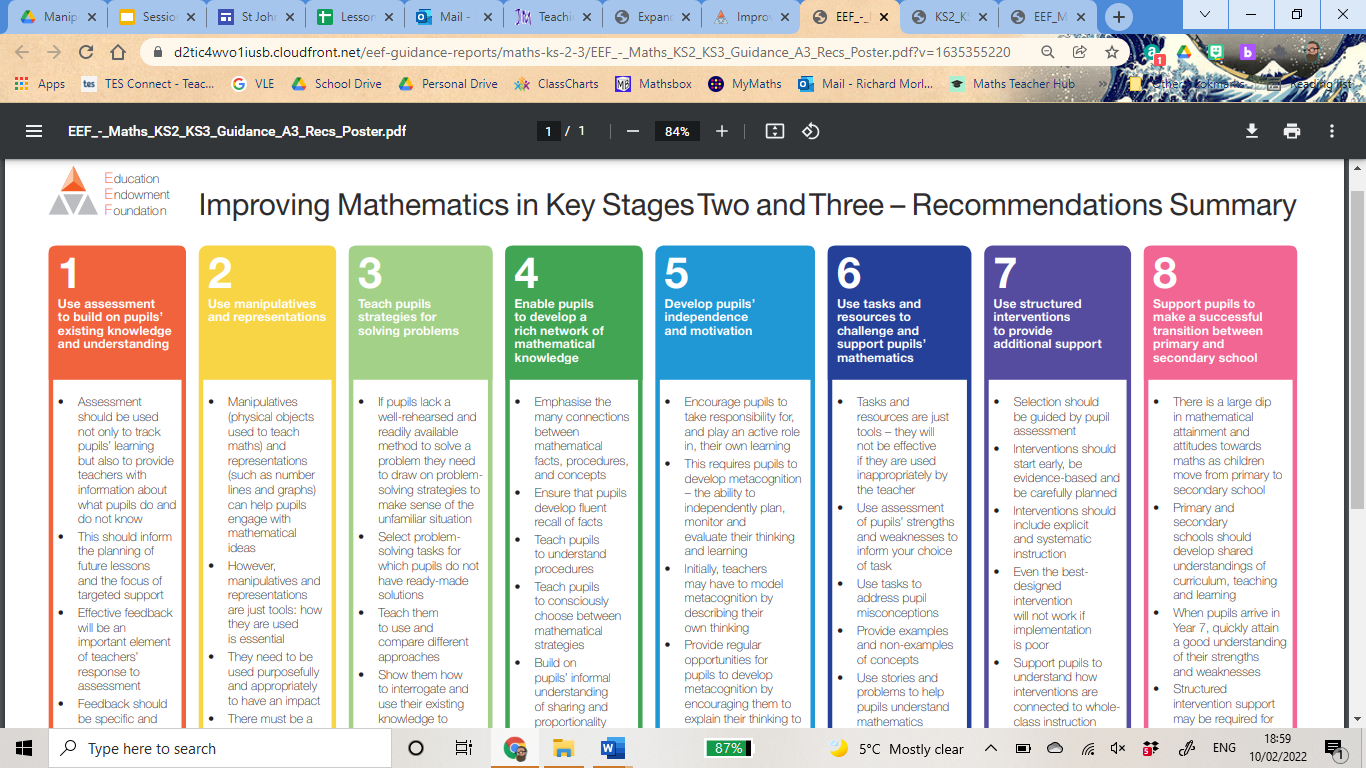 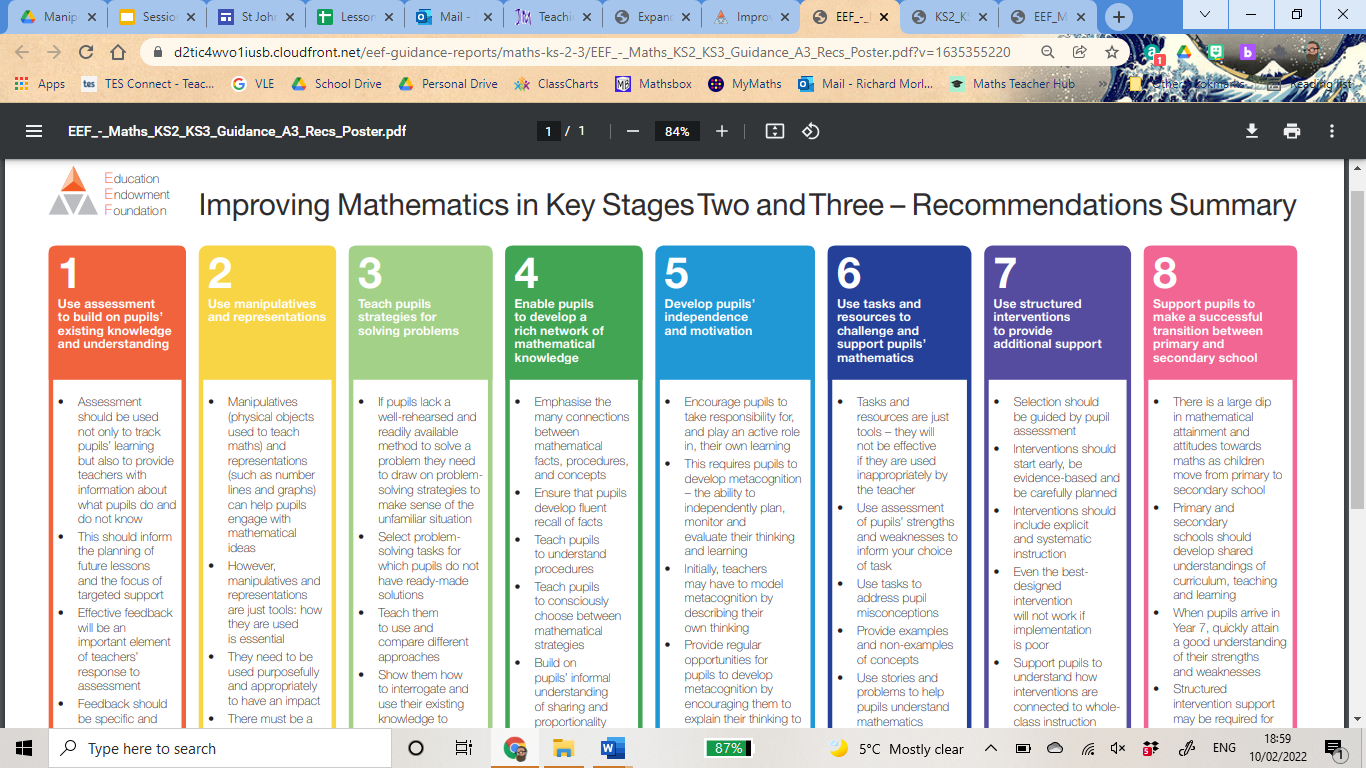 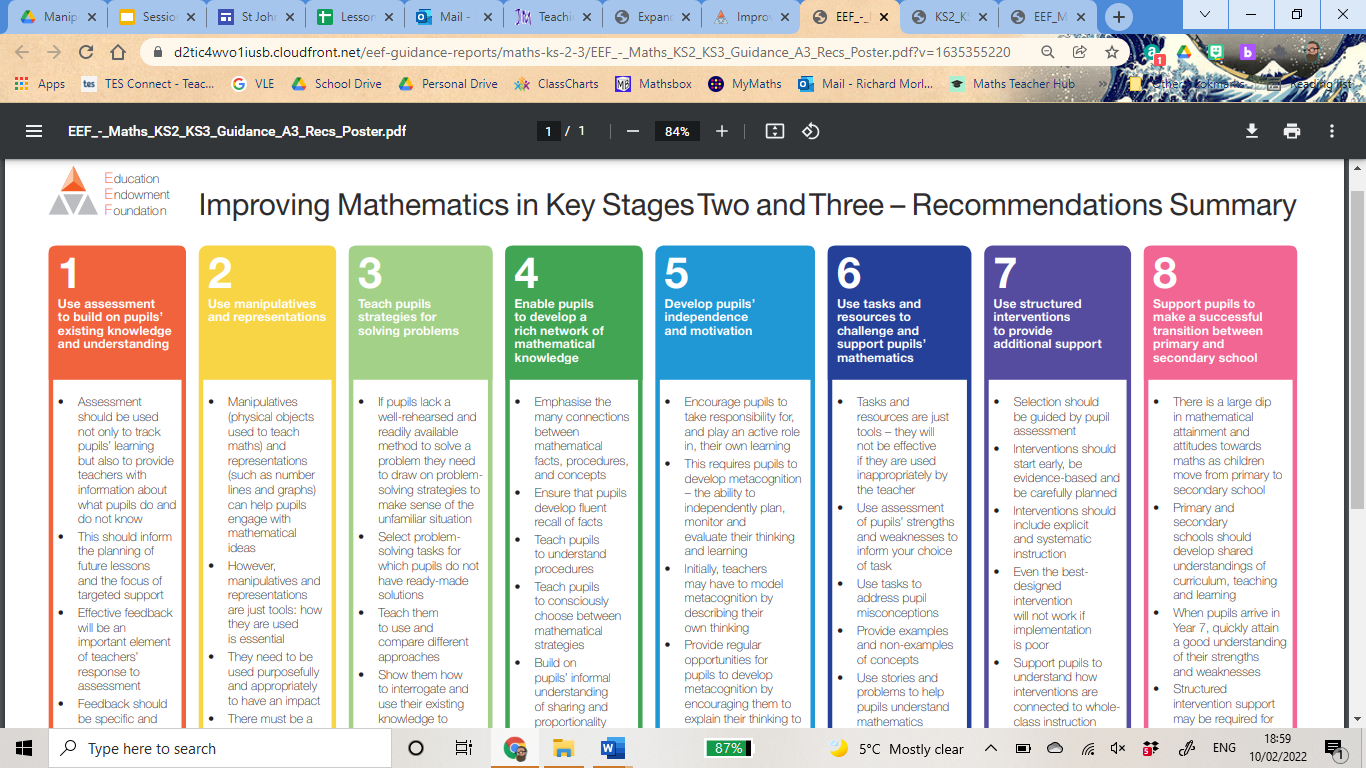 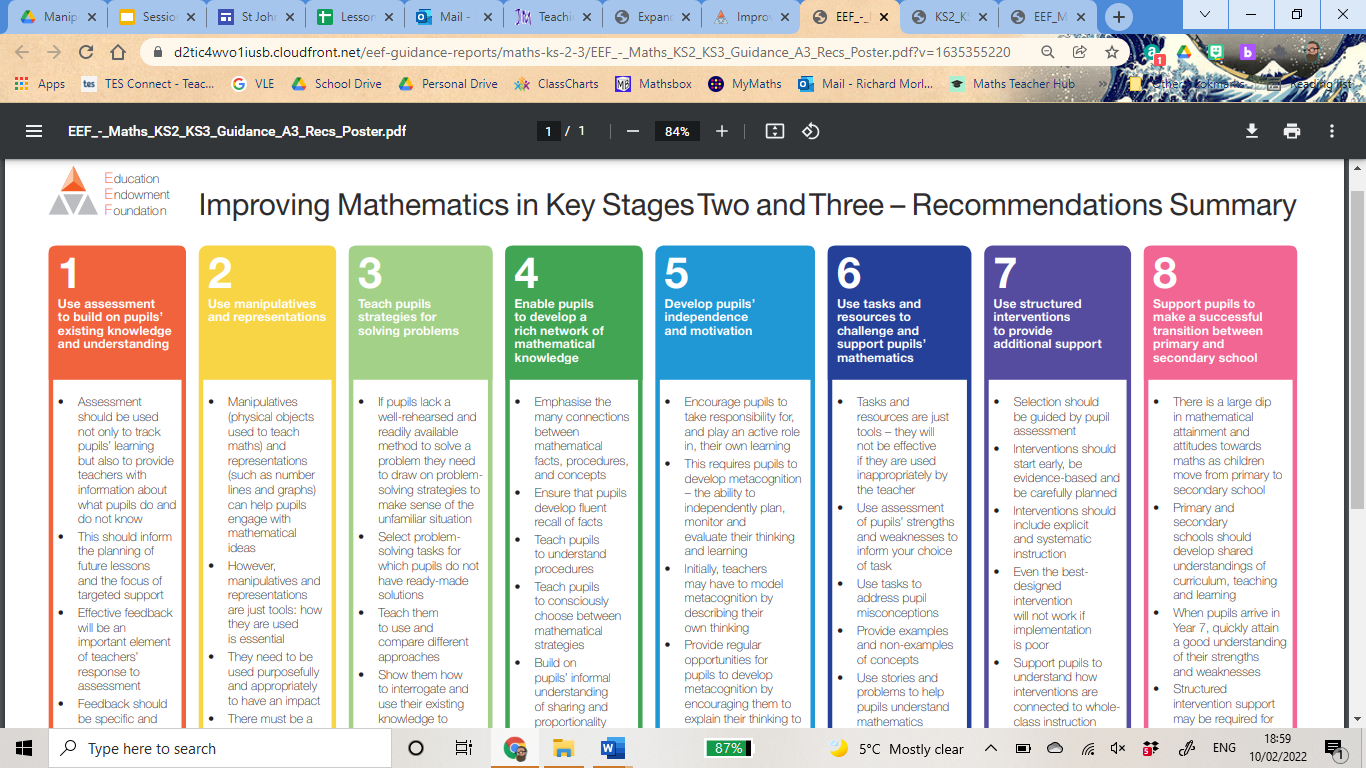 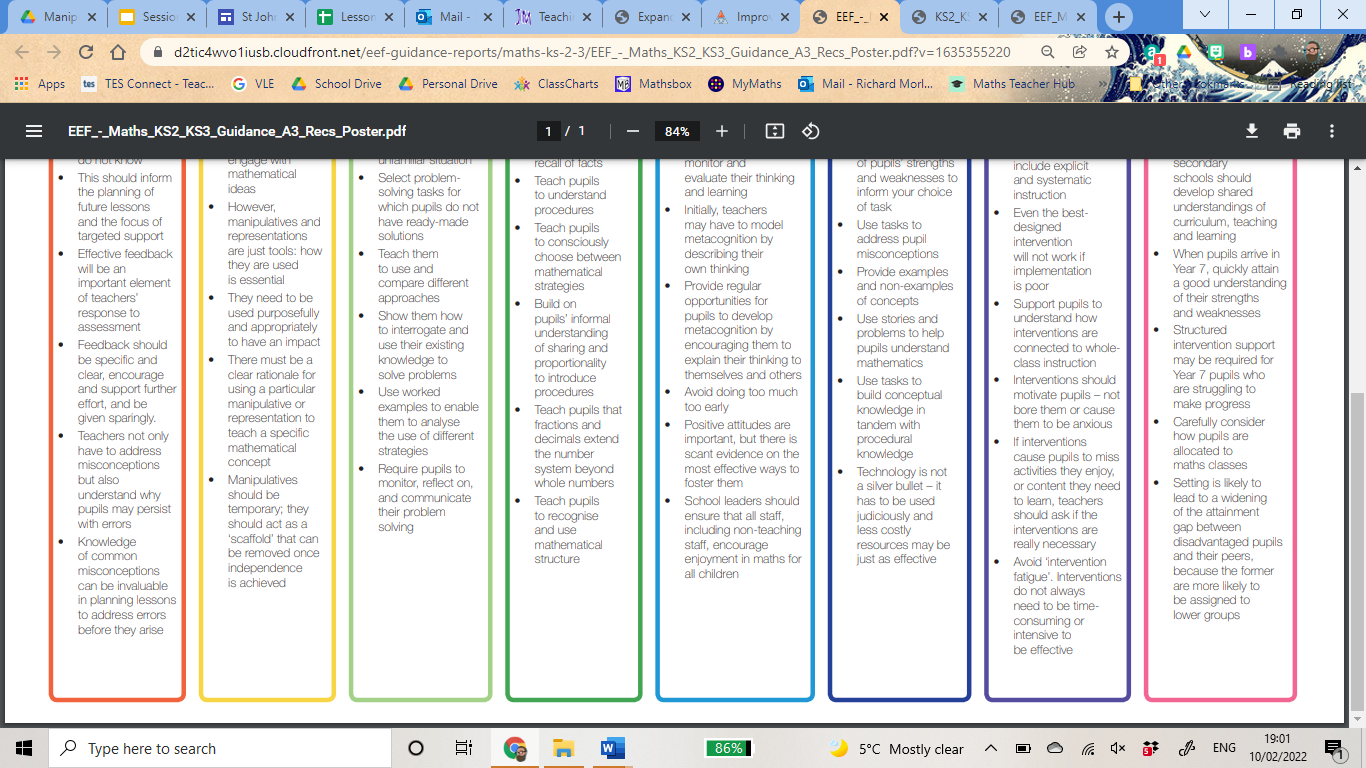 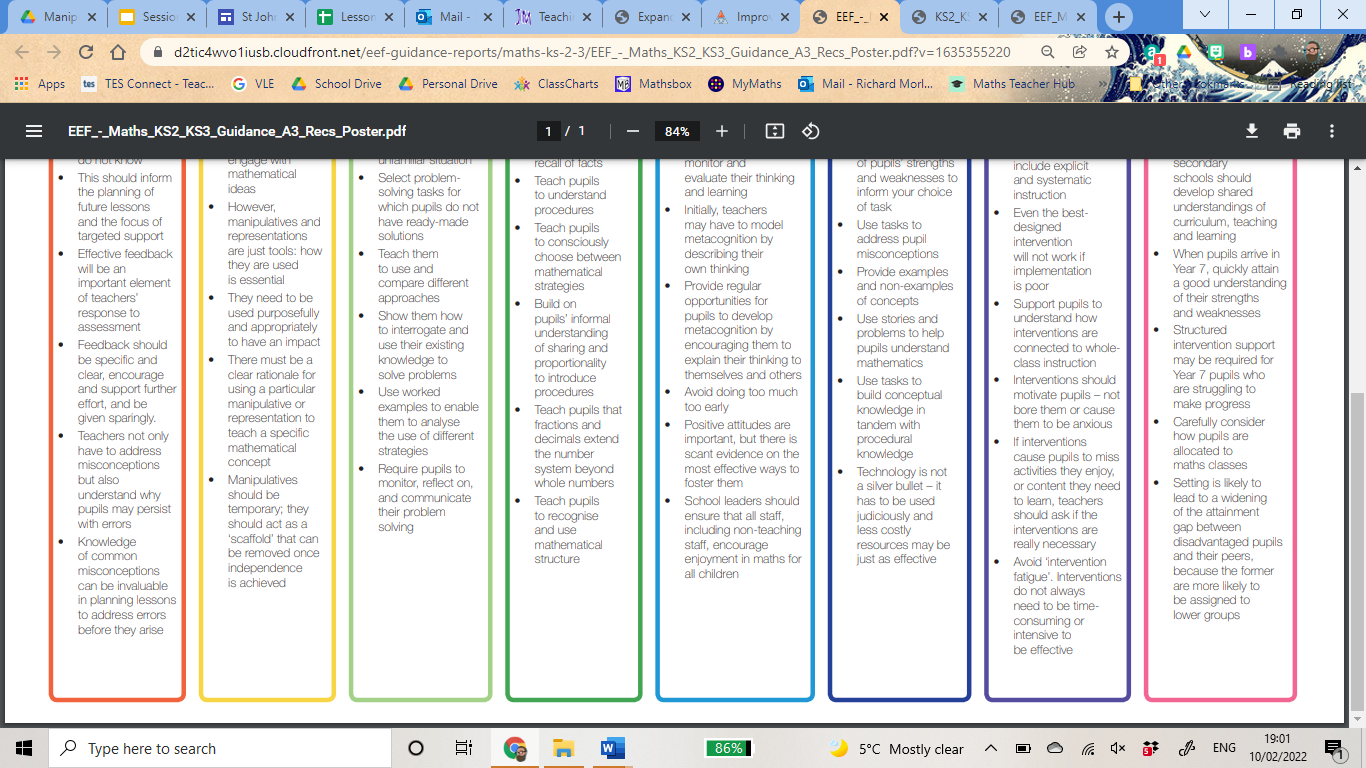 [Speaker Notes: How can we remove the scaffold?  What other representations may be required to bridge the gap to the abstract?]
Time to critique…
I am going to share with you examples of the work my Year 8s have done

What do you like?  What would you change?

Can you think of a better way to introduce algebra tiles?

Any ideas for improved resources to support delivery of this?
Summary
How can the activities that we worked on today have an impact on students in your classroom from now on? 

What will you be your main take away from this session?

Did anything surprise you today?

Have your attitudes changed towards the use of manipulatives?
When I listen, I hear.
When I see, I remember.
But when I do, then I understand.
Manipulatives CPD
Session2: Algebra Tiles
Activity 8: Factorising
We will again be using rectangular arrays

This can be used to show that division is the inverse of multiplication, and again that an area model can be used to break numbers down
What does this model represent?
How do we factorise the expression?
We need to work out the dimensions of each rectangular array
So this diagram represents 6x - 6 = 3(2x - 2)
What does this model represent?
How do we factorise the expression?
Create a model to factorise x2 + 5x + 6
Create a model to factorise x2 - 7x + 12
Activity 9:  Completing the square
How could we model the expression x2 + 6x + 12?
Can we make this into a square?
We can, but we have some tiles left over
So what does this diagram represent?
x2 + 6x + 12 = (x + 3)2 + 3
Let’s model x2 - 4x + 2
Can we make this into a square?
We can, but we have too many tiles
So what does this diagram represent?
x2 - 4x + 2 = (x - 2)2 - 2
Show me x2 - 2x - 2
We can, but we have +1 when it should be -2
So what does this diagram represent?
x2 - 2x - 2 = (x - 1)2 - 3